Mathématique 
et créativité
CSPO

Sonya.Fiset@recitmst.qc.ca
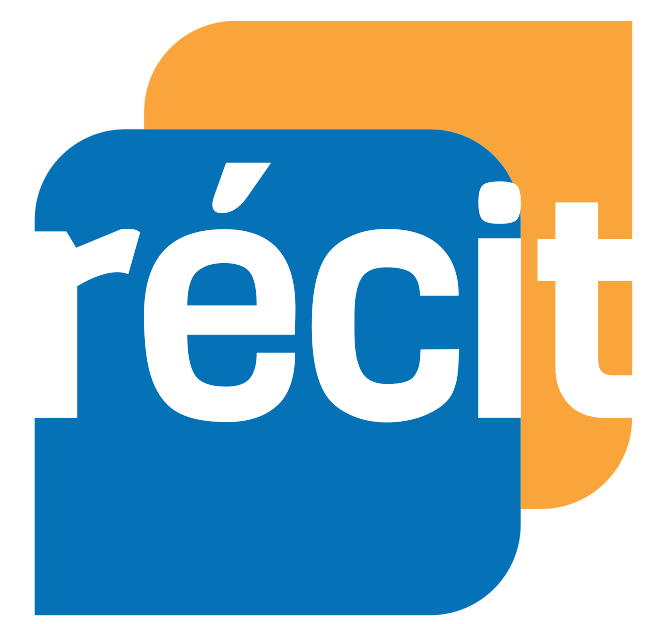 Présentation sous licence CC BY-NC-SA
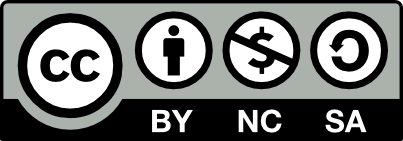 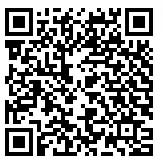 Bienvenue !

Présentation :
Recitmst.qc.ca 
et
http://bit.ly/mstnov2019
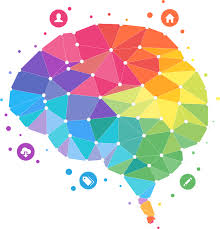 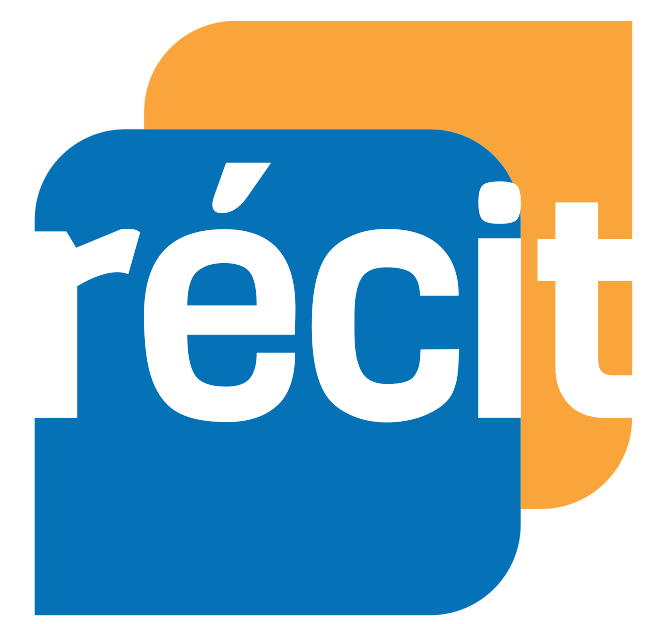 Plan de la journée
Présentation du fonctionnement
Expérimentation d’applications variées avec de courtes tâches en lien avec la mathématique
Retour sur l’expérimentation
Horaire du dîner
Expérimentation des applications du iPad     sous forme de défis
Ressources
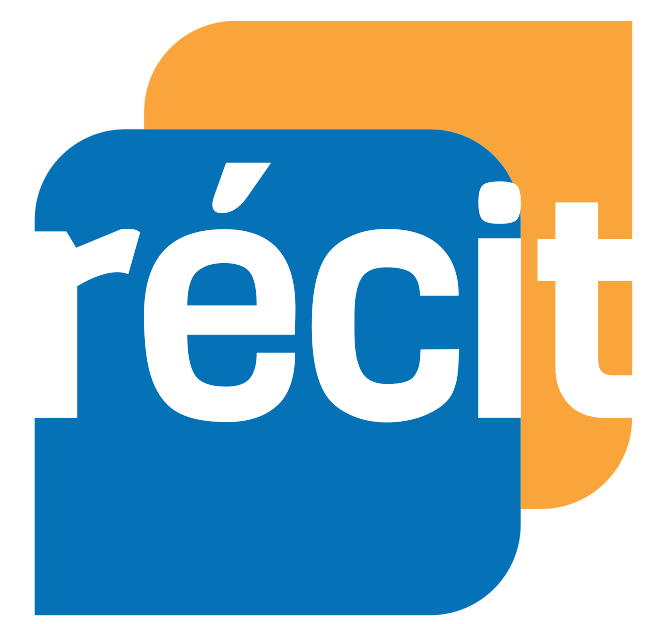 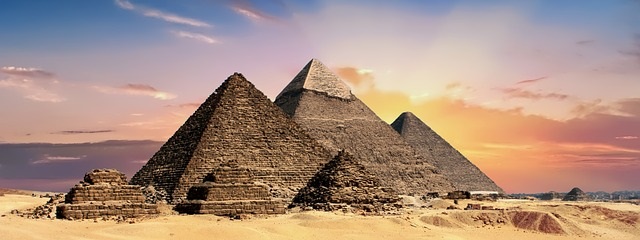 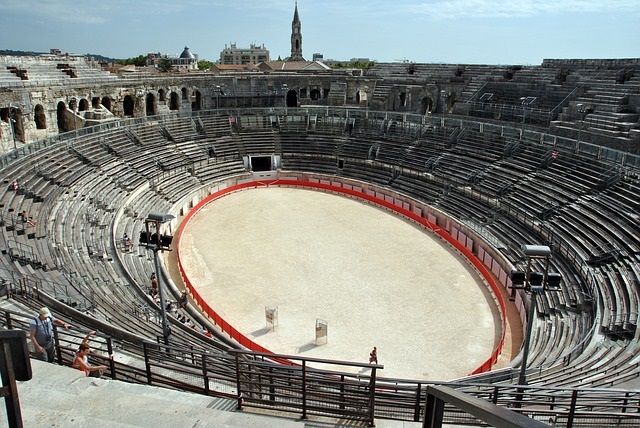 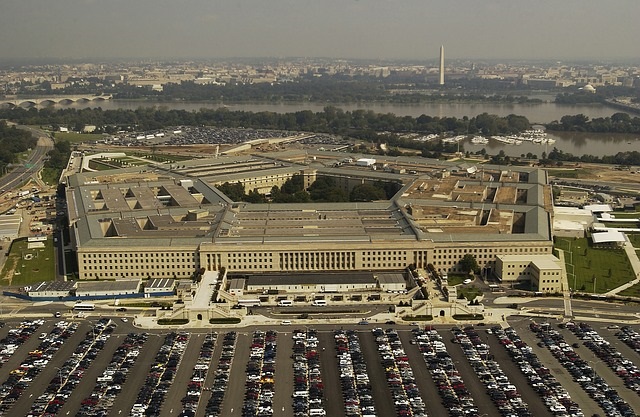 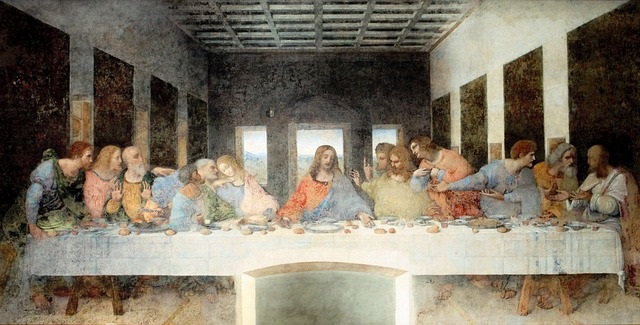 Pourquoi?
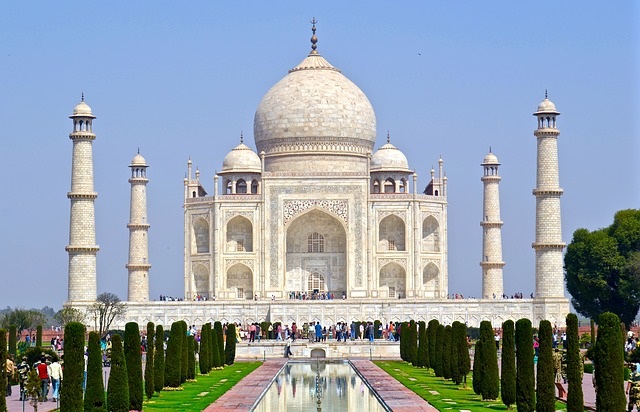 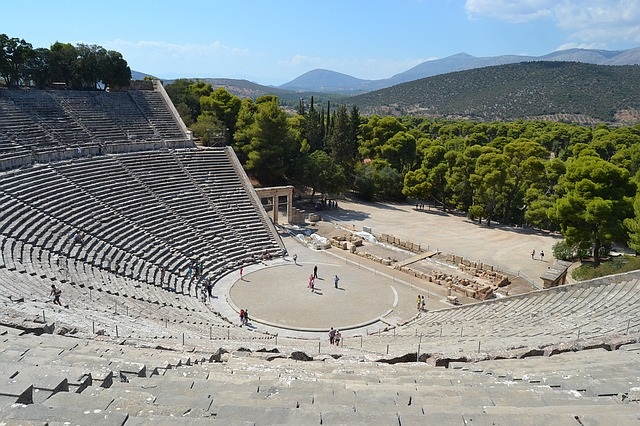 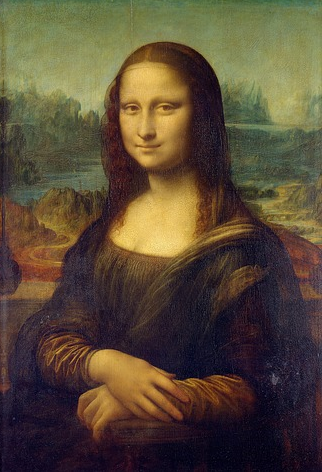 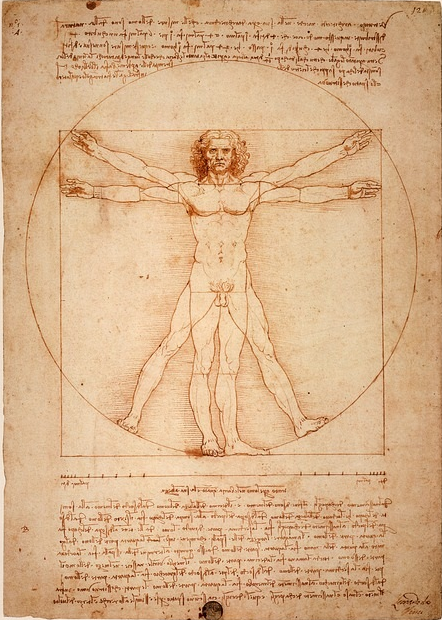 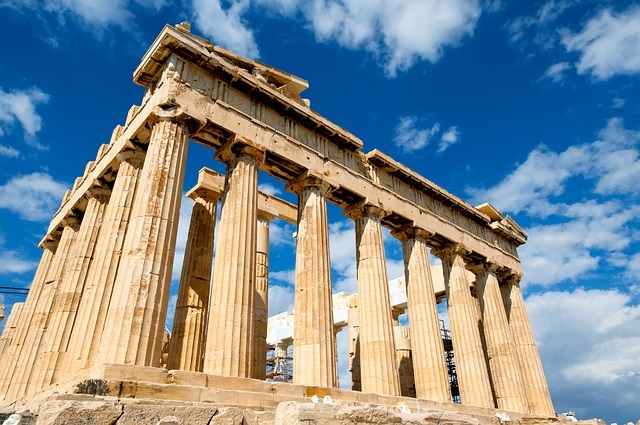 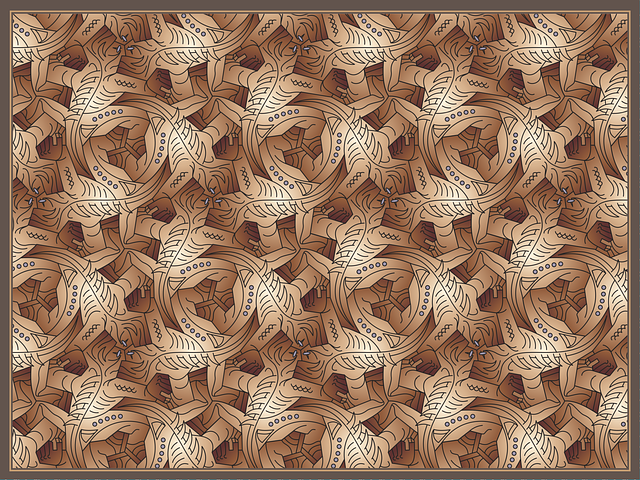 [Speaker Notes: stéphanie]
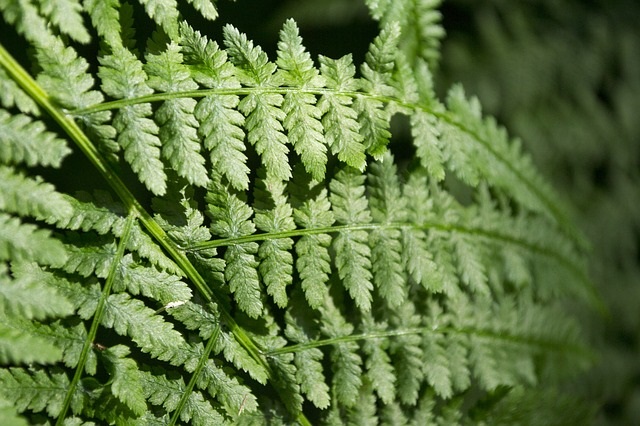 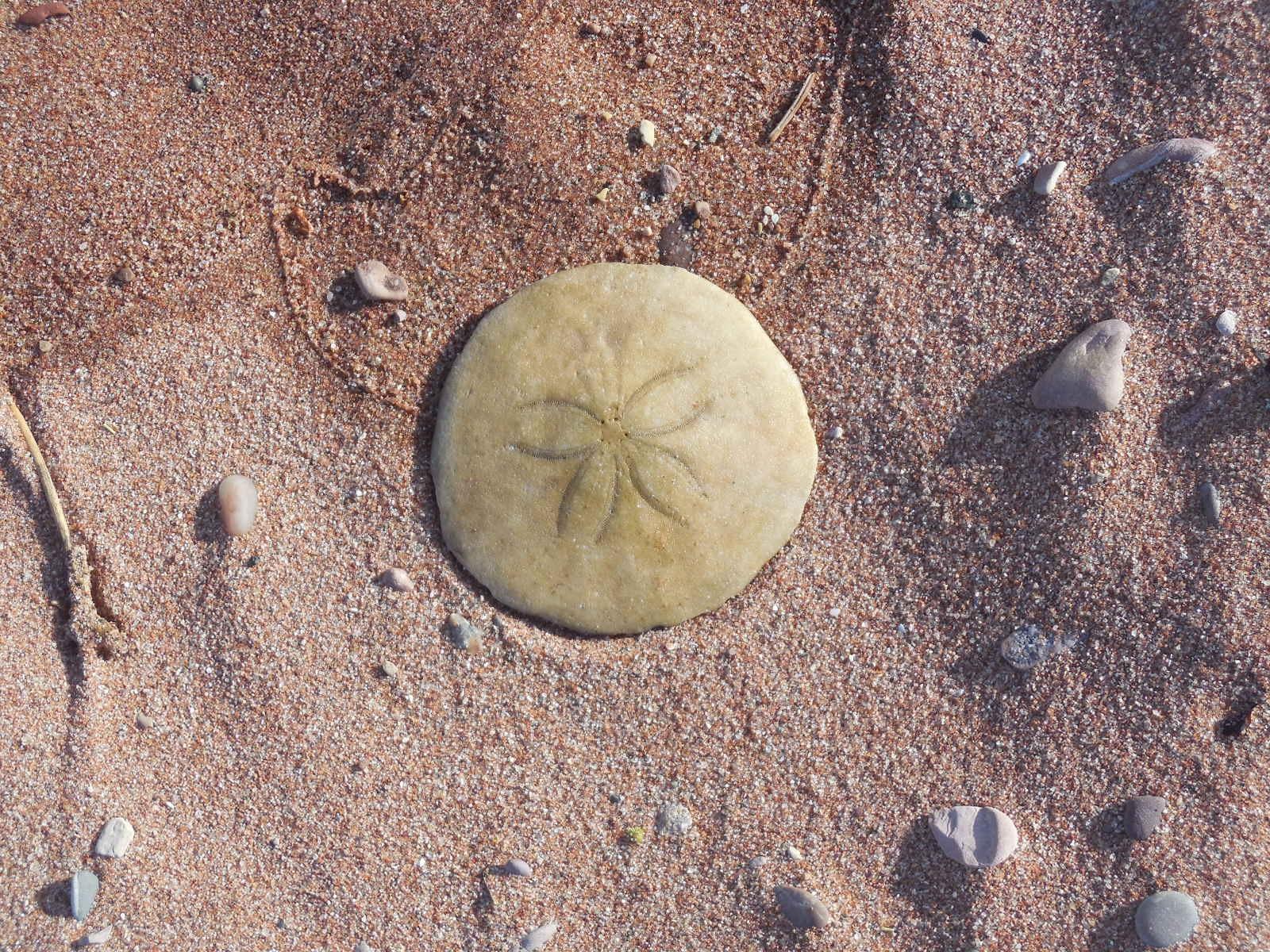 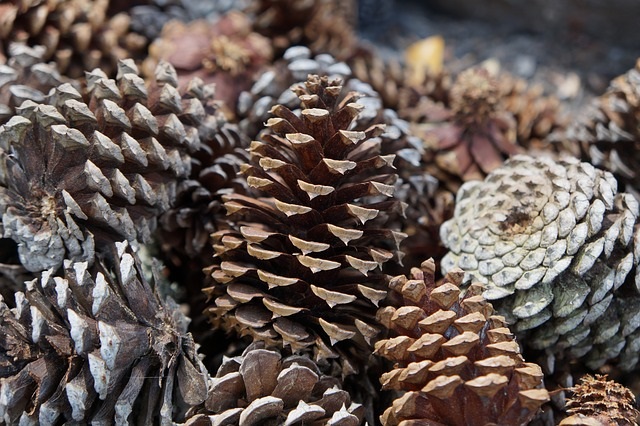 Pourquoi?
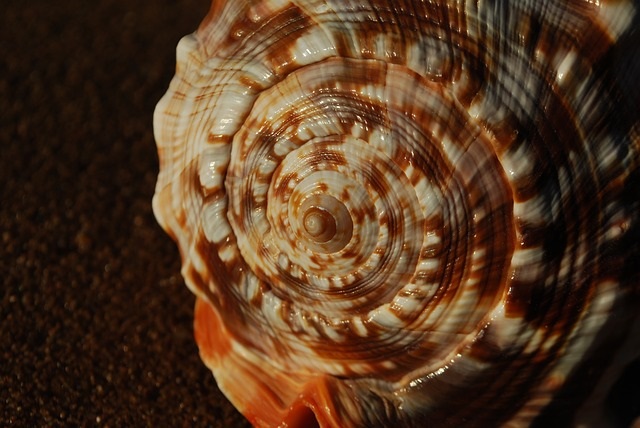 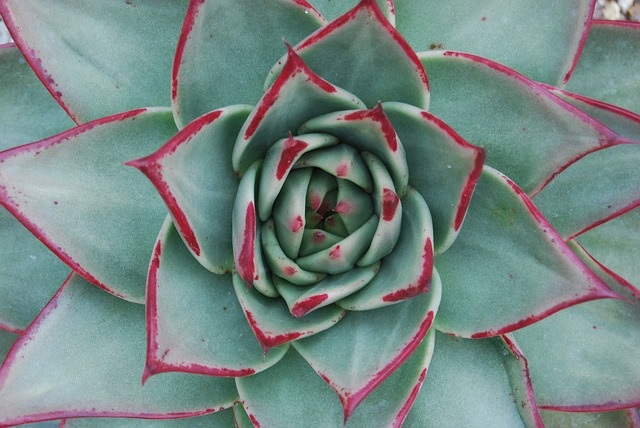 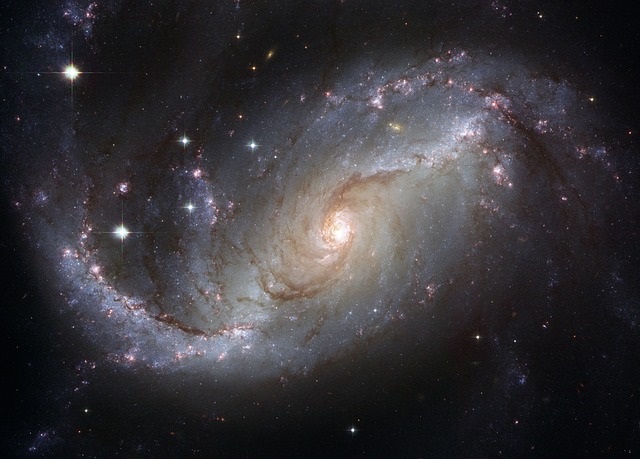 [Speaker Notes: stéphanie]
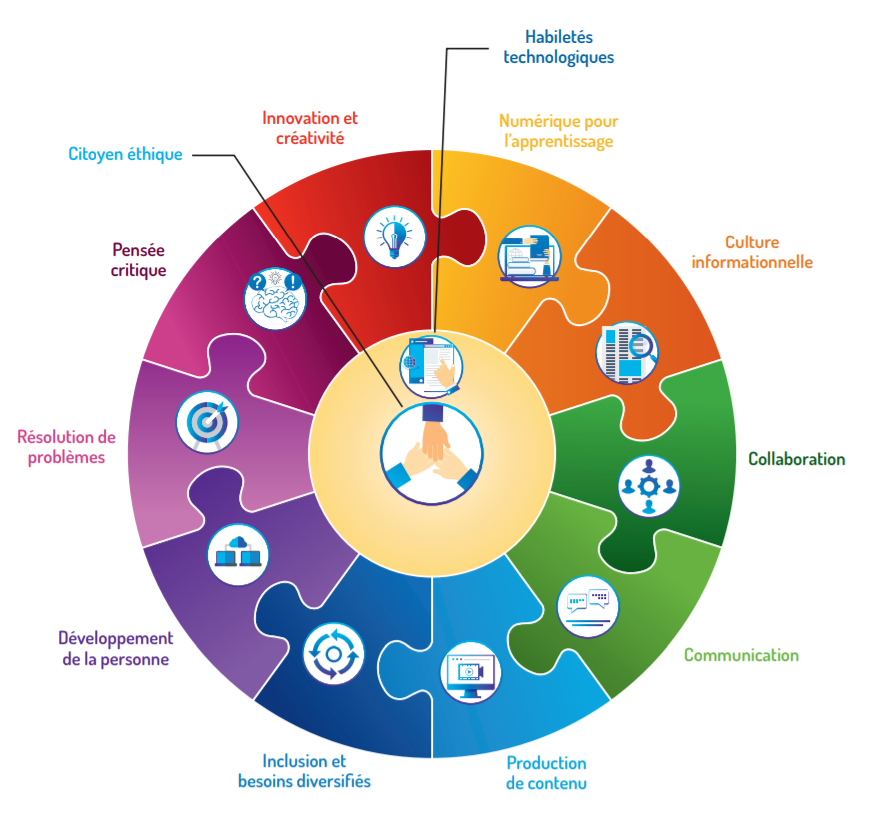 Pourquoi ?

Cadre de référence de la compétence numérique

12 dimensions
version interactive


Source : MEES - Avril 2019
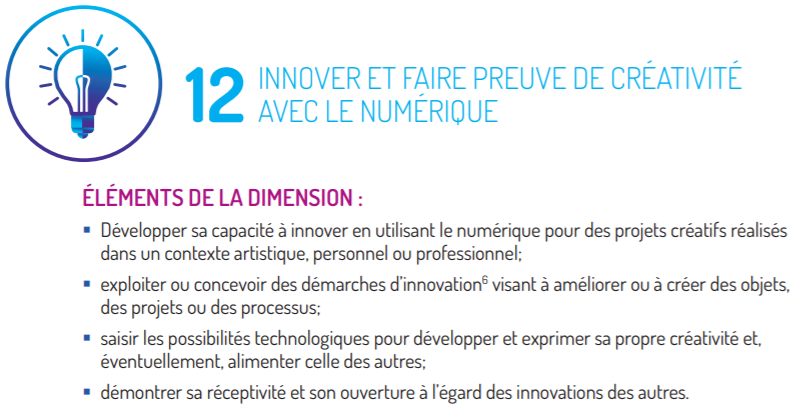 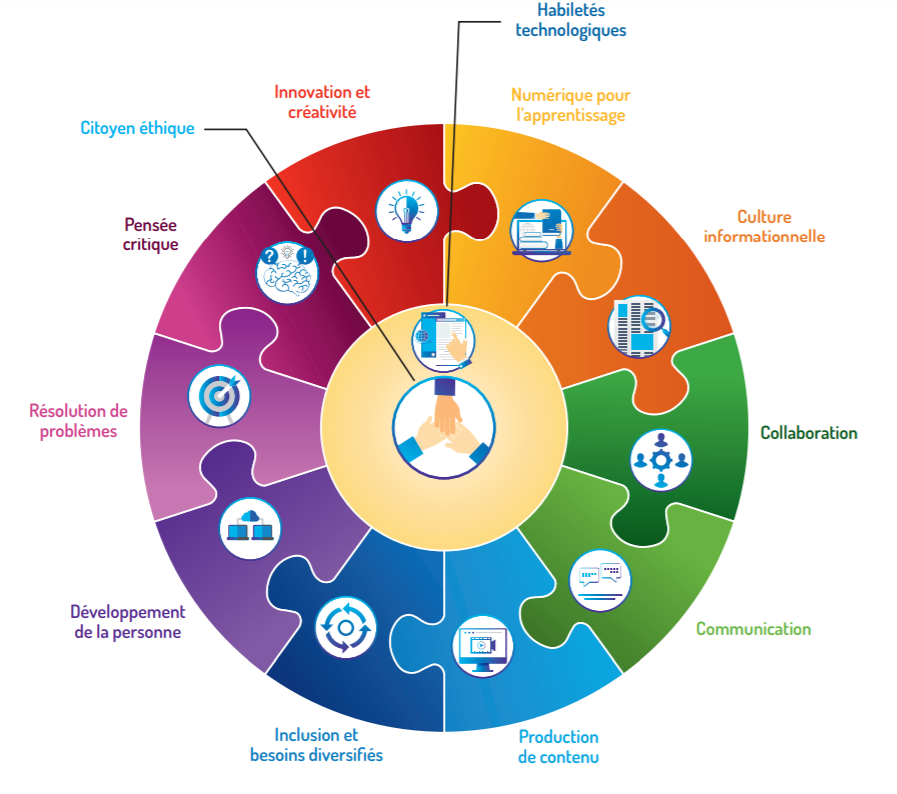 Source : MEES - Avril 2019
[Speaker Notes: sonya]
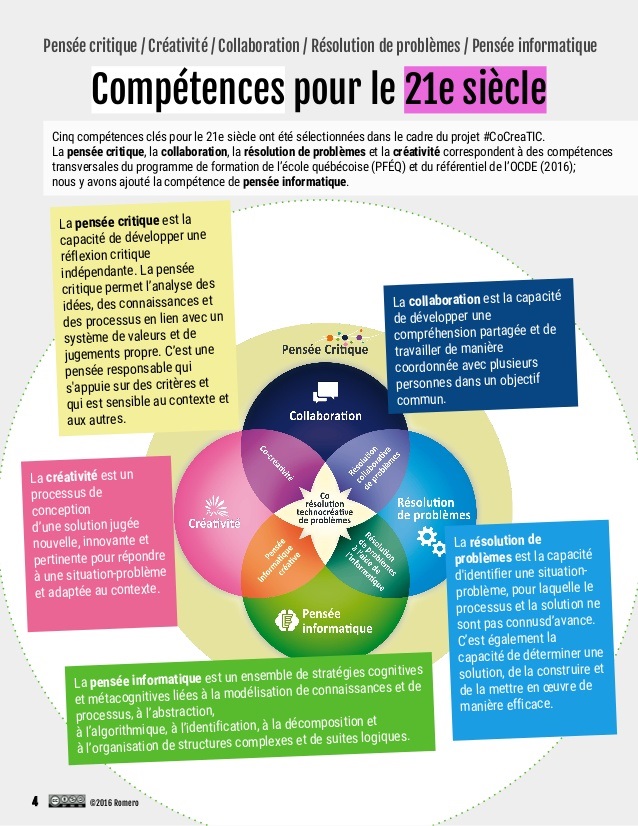 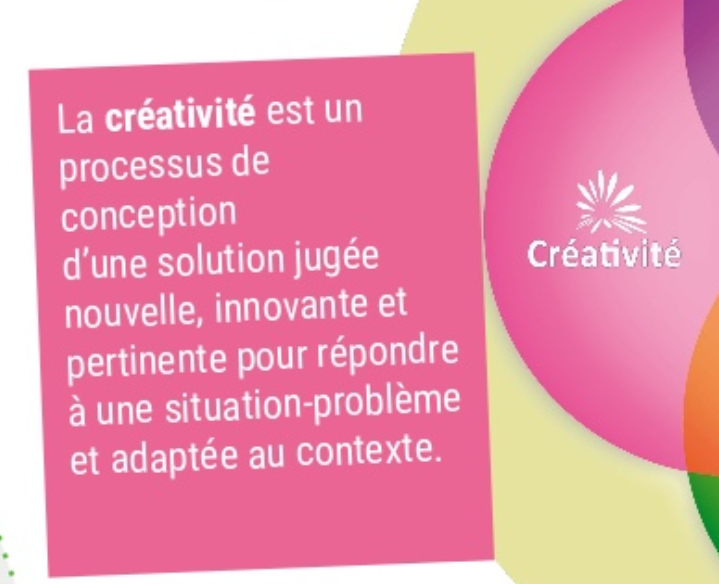 Romero 2015
[Speaker Notes: sonya]
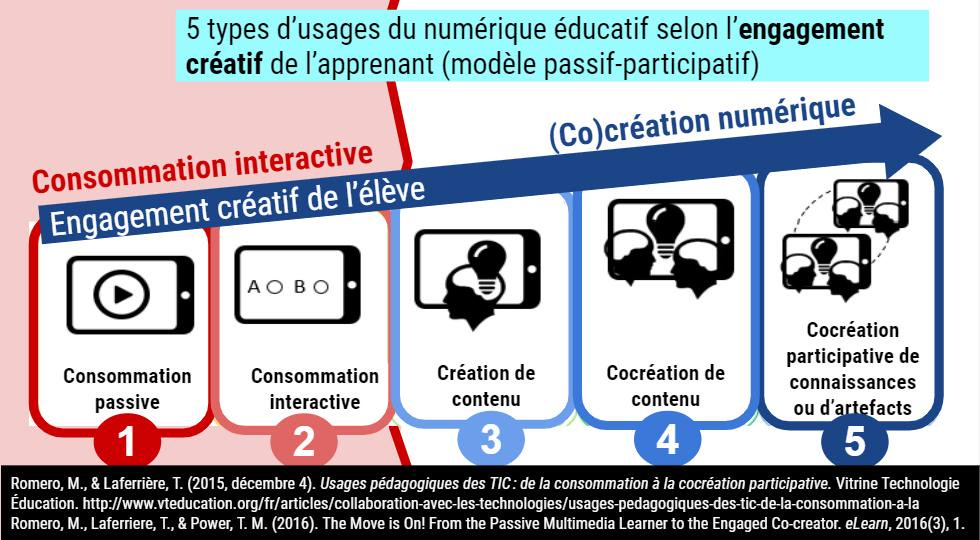 [Speaker Notes: sonya]
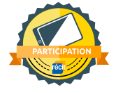 Lien sur Campus Récit
Appropriation pédagogique de la tablette iPad
Fonctions d’aide à l’organisation du temps et des ressources intégrées iPad
Autoformations sur le Campus Récit
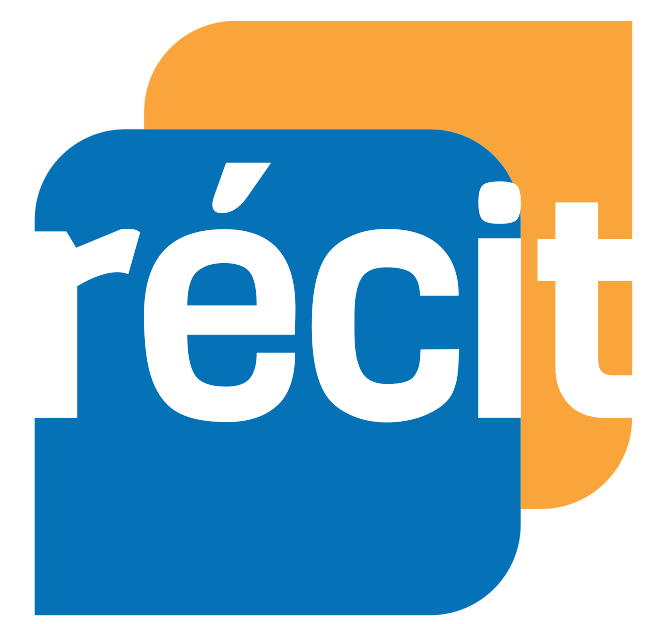 Présentation des ressources?
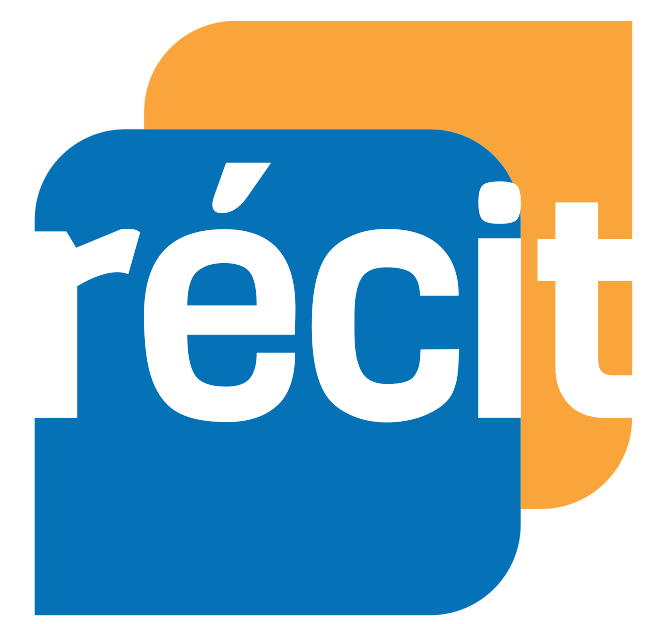 Code Qr, comment les lire?
Photos ou vidéos (capture d’écran)
Il y aura un rappel 20 minutes avant les présentations afin de vous rappeler d’avoir au moins une production à partager

Pour aller plus loin: 
Tutoriels d’applications iPad 
Applications et PDA math
23 recommandations d’usage des technologies en math
Nos droits et nos devoirs d’apprenants
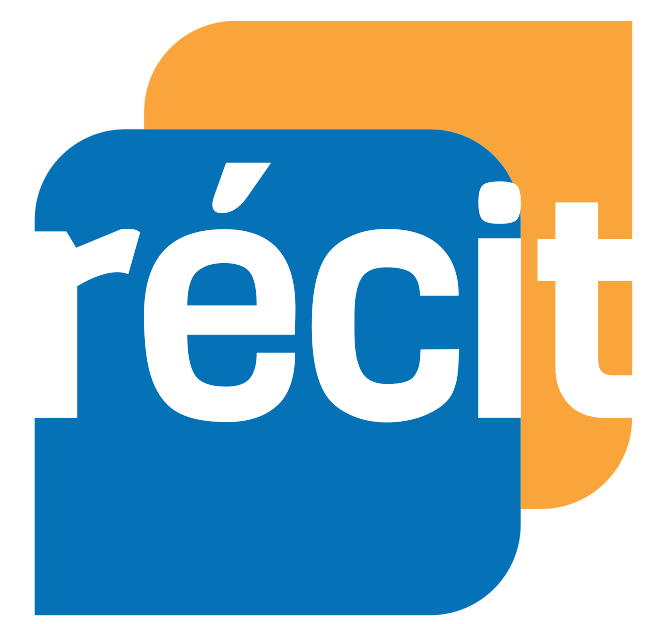 Je prends le temps dont j’ai besoin pour explorer les applications que je choisis.
J’explore les applications qui inspirent ma pratique.
J’aurai au moins une production à partager avec une vidéo ou une photo.
Je peux poser toutes les questions et recevoir l’aide dont j’ai besoin.
Je peux travailler en équipe.
Allons apprendre !
PDA et applications
Document de partage, jour 2
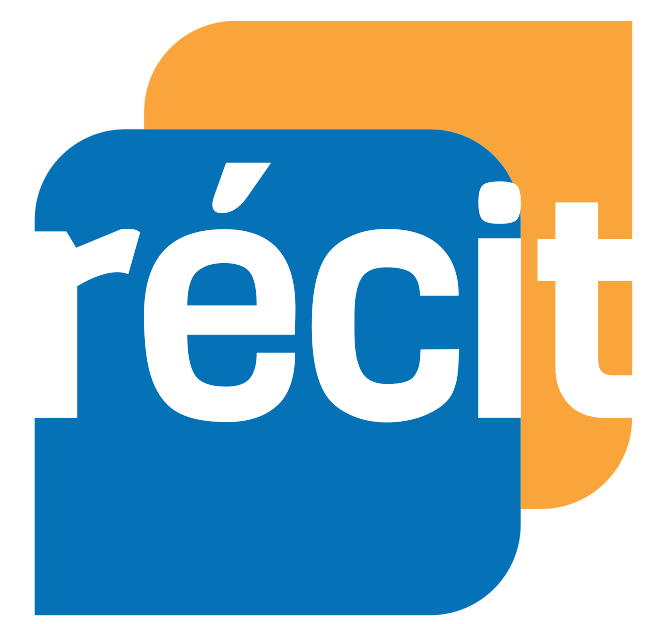 Stations d’apprentissage
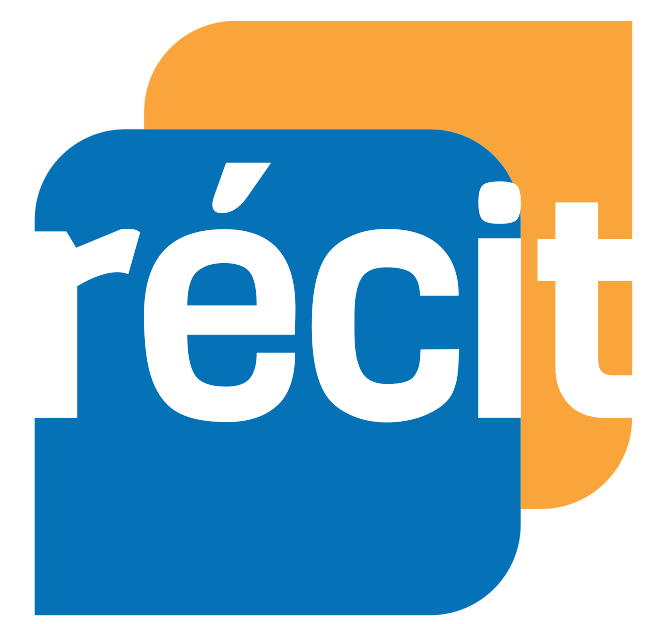 Math : Geoboard, Number Frames, Number Rack, Number Pieces, Pattern Shapes, Number Line

Création : iMovie, Notes, Pages, Keynotes, Clips, Extra : Book creator 

Outils : Horloge, Mesures, Appareil photo, Siri, Dictaphone, AirDrop, Photo Booth, Livres, Plans, Calendrier, Astuces, Centre de contrôle, Écran partagé, Voice over (à enlever lorsqu’on ne l’utilise plus)
Geoboard
Ressources :
-Vidéo en anglais
-Tutoriel
-App en ligne
Tâches :
1- tracer des quadrilatères
2- tracer des quadrilatères ayant un côté de 6 unités
3- tracer des formes géométriques planes ayant un périmètre de 24 unités
4- tracer des formes géométriques planes ayant une surface de 24 unités carrés
5-prendre une photo
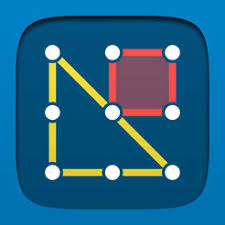 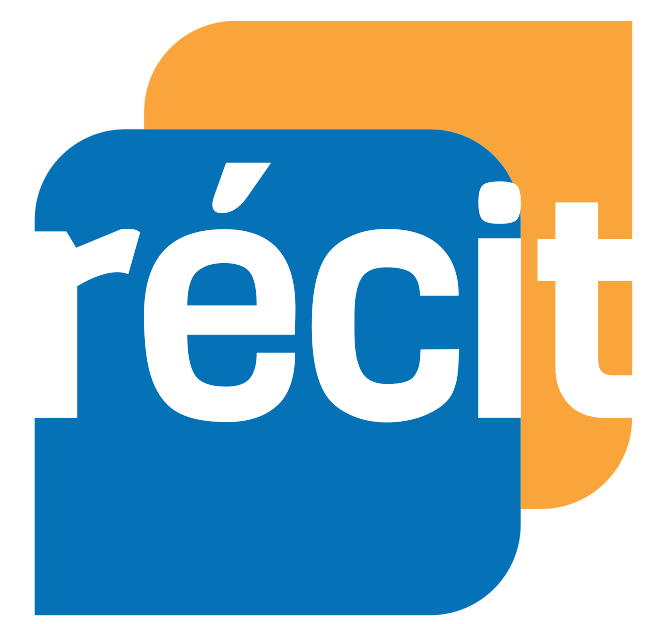 Number Pieces
Ressources :
-Vidéo
-Tutoriel
-App en ligne
Tâches :
1- utiliser une boîte de 10
2- représenter le nombre 6 en utilisant un groupe de 5 et une unité en rouge
3- compléter la boîte avec des cercles bleus
4- changer la forme des pictos
5- à l’aide du crayon, écrire l’équation
6-prendre une photo
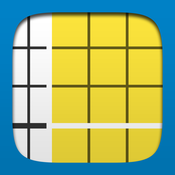 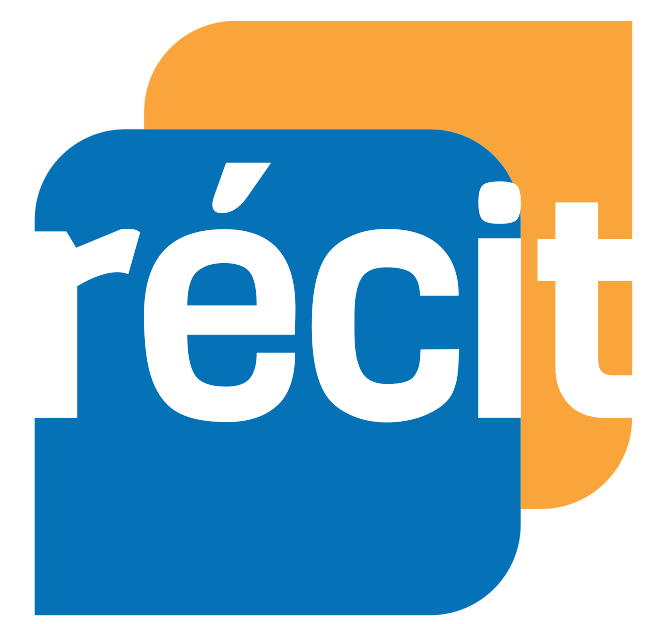 Number Rack
Ressources :
-Vidéo
-Tutoriel
-App en ligne
Tâches :
1- ajouter le nombre de lignes que vous désirez
2- représenter le nombre 12 avec 2 tiges en haut
3- représenter le nombre 18 avec 2 autres tiges en bas
4- en utilisant le crayon, écrire l’équation 
5- encercler les unités pour montrer la dizaine
6- prendre une photo
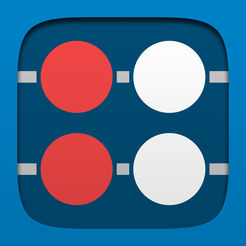 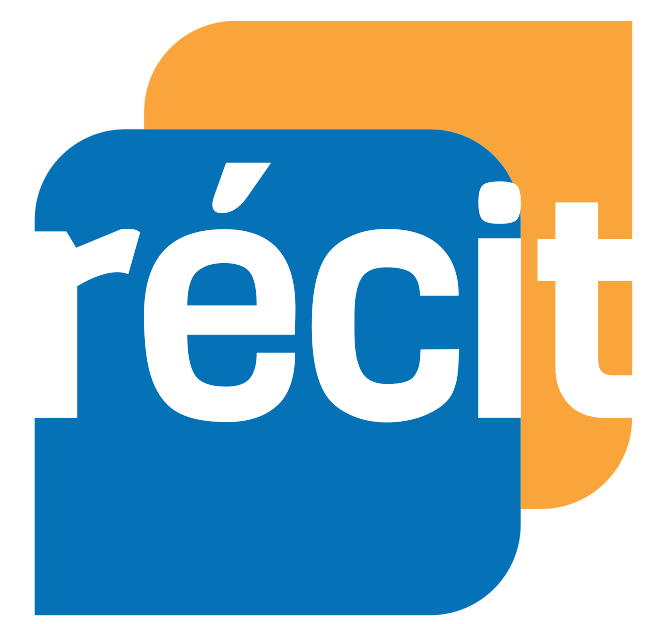 Pattern Shapes
Ressources :
-Vidéo
-Tutoriel
-App en ligne
Tâches :
1- déplacer une forme
2- tourner la forme à l’aide d’une rotation
3- ajouter une grille en fond d’écran
4- reproduire la figure
5- faire une répétition
6- prendre une photo
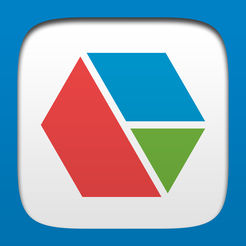 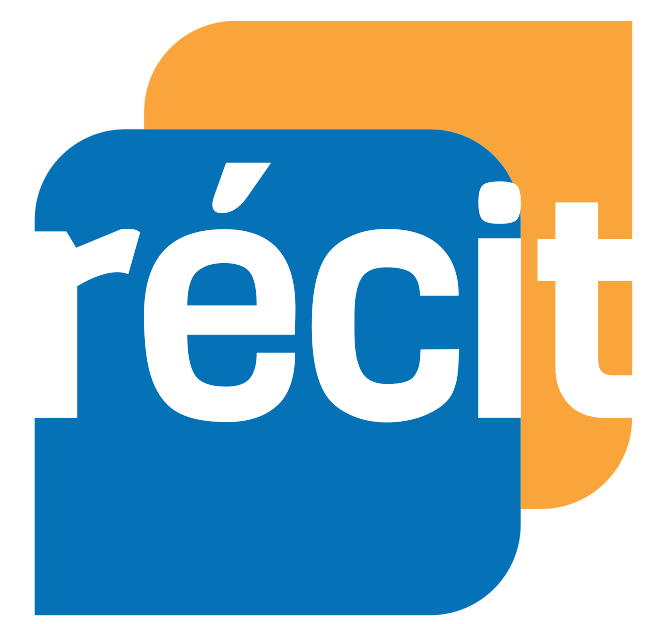 Fractions
Ressources :
-Vidéo
-Tutoriel
-App en ligne
Tâches :
1- choisir la forme rectangulaire ou circulaire
2- choisir le nombre de parties
3- ajouter une couleur pour exprimer la fraction
4- copier la fraction
5- à l’aide du crayon, écrire la fraction
6-prendre une photo
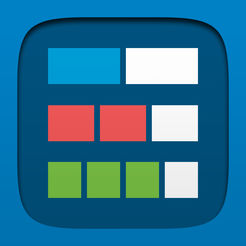 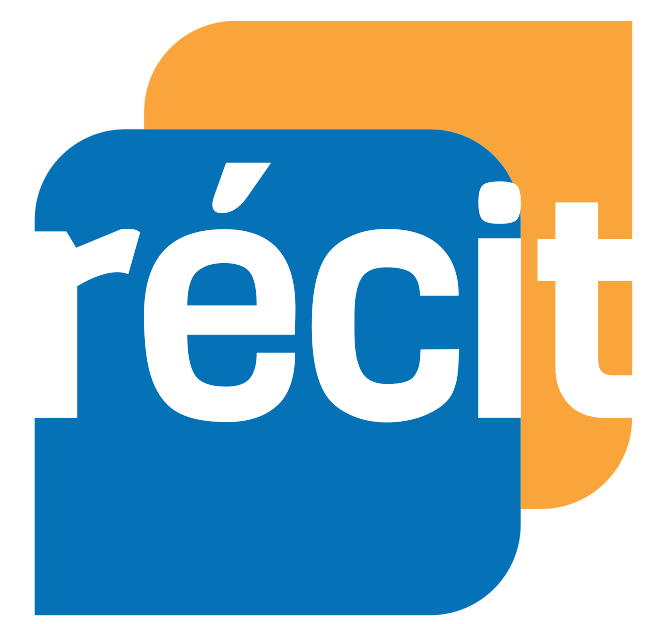 Number Lines
Ressources :
-Vidéo
-Tutoriel
-App en ligne
Tâches :
1- Sélectionner le type de fractions
2- Sélectionner la largeur des bonds
3- Ajouter un bond de 2
4- Ajouter un bond de 5
5- À l’aide du crayon, écrire l’addition
6-Prendre une photo
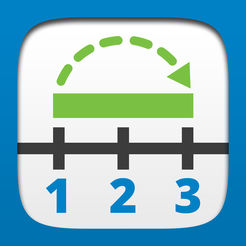 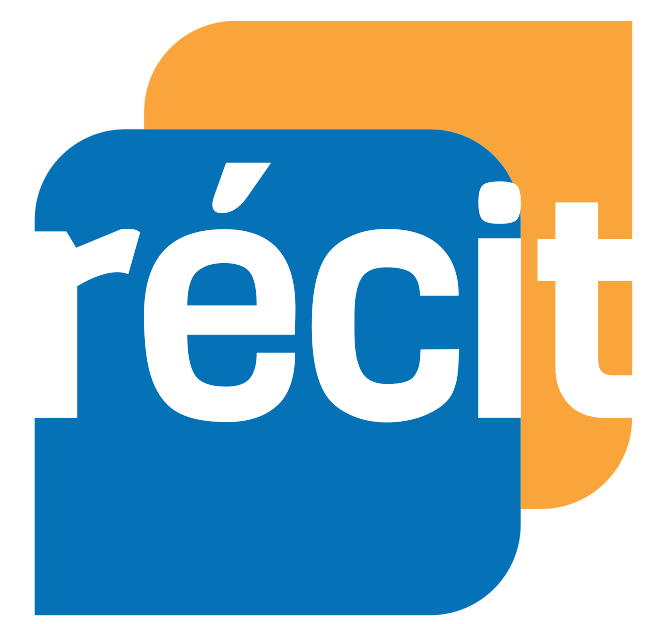 NumberFrames
Ressources :
-Vidéo
-Tutoriel
-App en ligne
Tâches :
1- Utiliser une boîte de 10
2- Représenter le nombre 6 en utilisant un groupe de 5 et une unité en rouge
3- Compléter la boîte avec des cercles bleus
4- Changer la forme des pictos
5- À l’aide du crayon, écrire l’équation
6-Prendre une photo
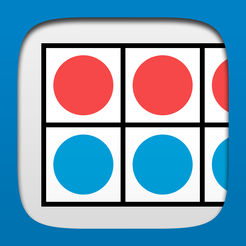 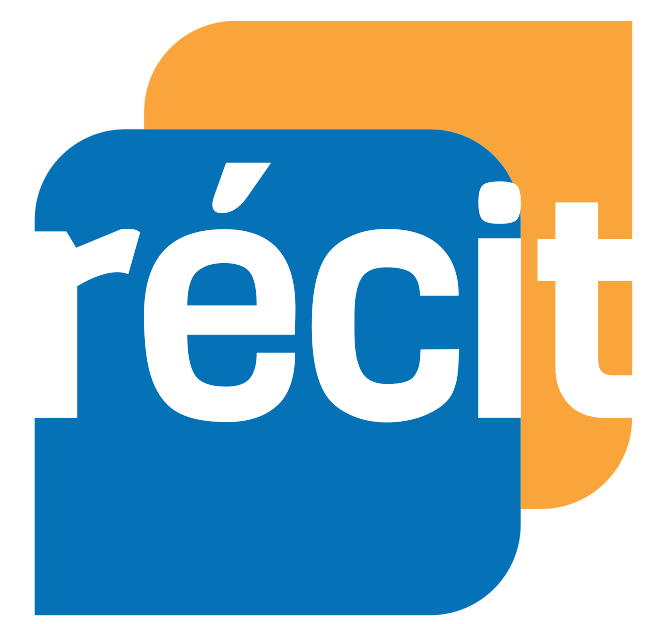 Retour sur l’expérimentation

Document de partage, jour 2

Dîner
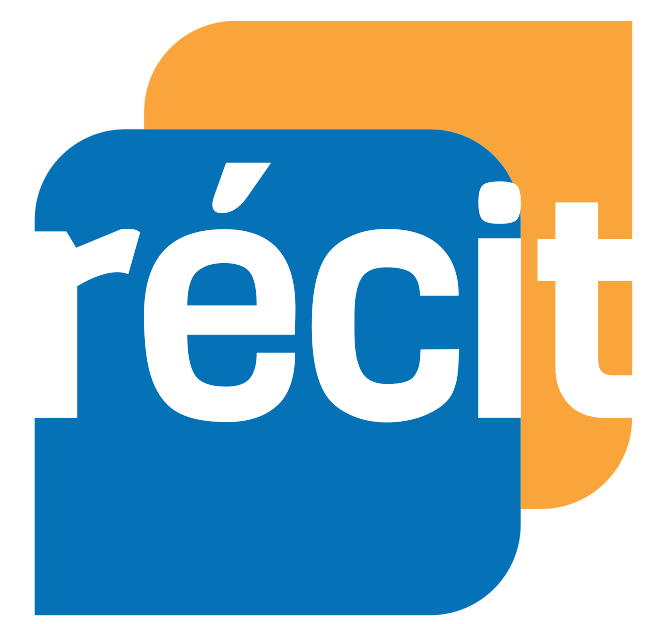 Notes
Ressources :
-Tutoriel
Tâches :
1- Écrire une phrase dans Notes
2- Dessiner
3- Ajouter des pièces jointes
4- Partager une production
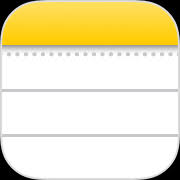 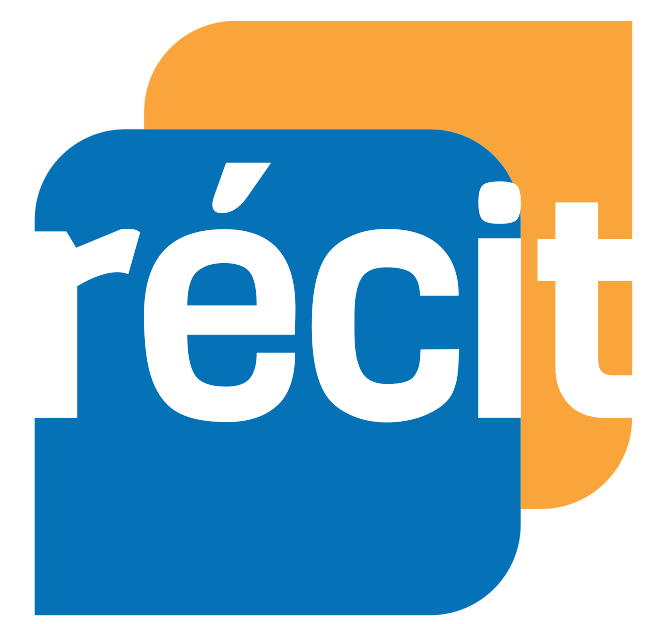 iMovie
Ressources :
-Vidéo
-Tutoriel
Tâches :
1- Sélectionner au modèle de bande-annonce
2- Remplir les espaces de texte
3- Ajouter des images
4- Faire le montage
5- Créer un lien et déposer la production dans le Drive
6- Partager votre production
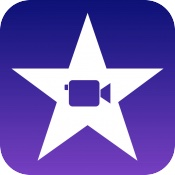 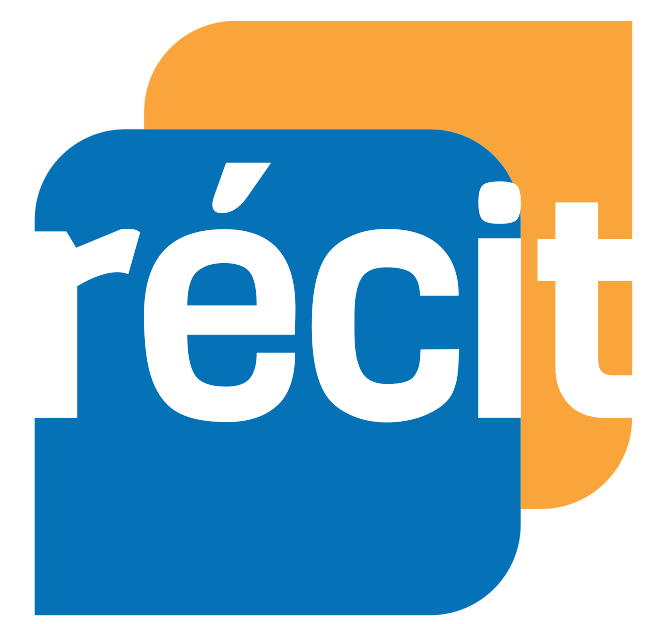 Pages
Ressources :
-Vidéo
-Tutoriel
Tâches :
1- Sélectionner au moins une image
2- Insérer un texte
3- Ajouter un lien hypertexte
4- Faire la mise en page
4- Prendre une photo de votre production
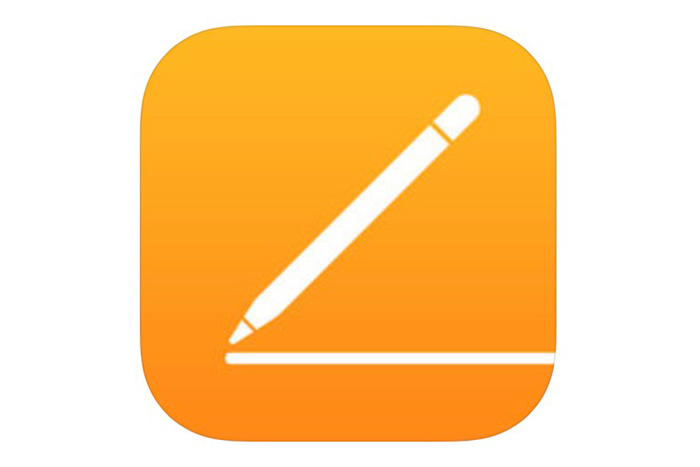 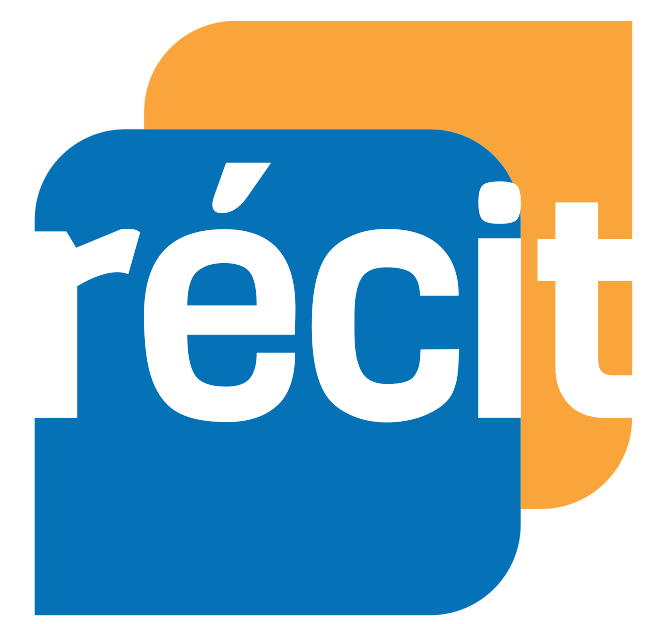 Keynotes
Ressources :
-Vidéo
-Tutoriel
Tâches :
1- Sélectionner un modèle
2- Mettre un titre
3- Ajouter une diapo et y mettre au moins une images
4- Inscrire un paragraphe
5- Mettre une animation (texte ou image)
5- Enregistrer en pdf
6- Déposer dans votre Drive et partager la production
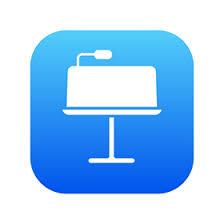 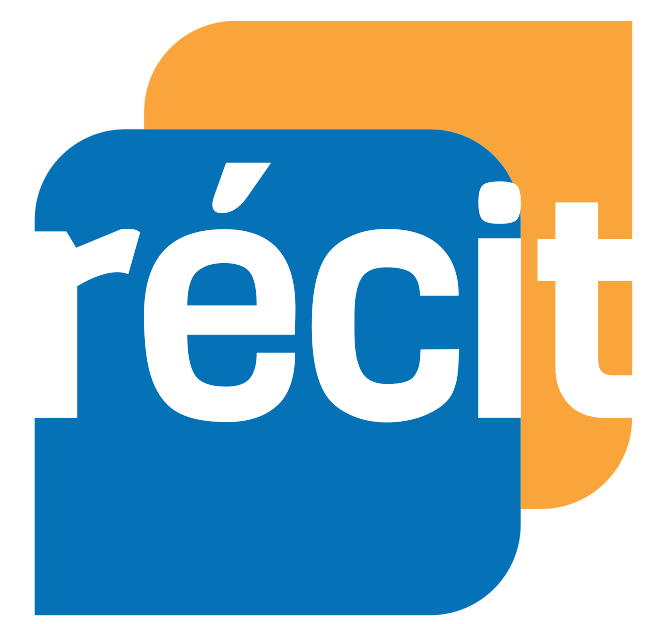 Clips
Ressources :
-Tutoriel
Tâches :
1- Enregistrer une vidéo en utilisant le filtre de votre choix
2- Ajouter une étiquette, un autocollant ou un Émoji
3- Partager une production
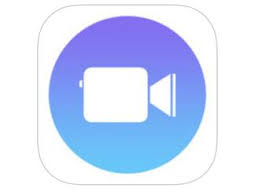 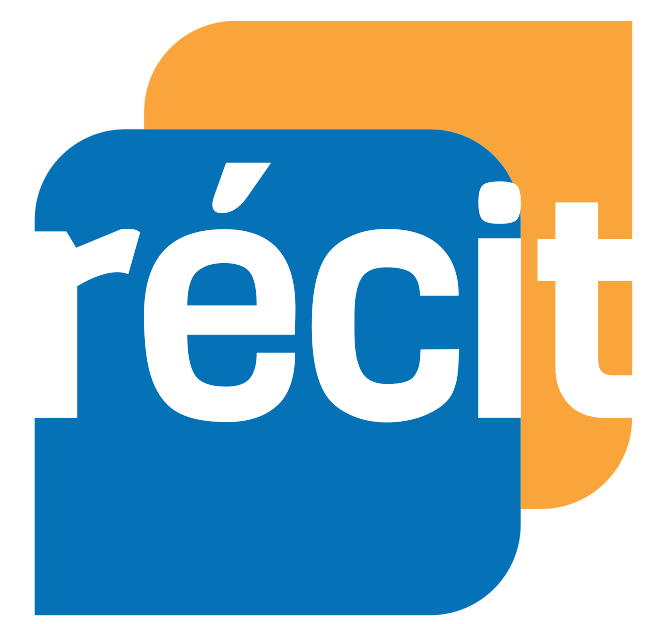 Book Creator
Ressources :
-Vidéo
-Tutoriel
-En ligne
Tâches :
1- Créer un nouveau livre (page blanche ou page de type BD)
2- Ajouter du texte
3-Ajouter une image ou une photo
4- Dessiner un objet
5- Faire une courte histoire en ajoutant des pages à la suite de la page couverture
6- Mettre un lien vers une autre page du livre
7- Prendre une photo
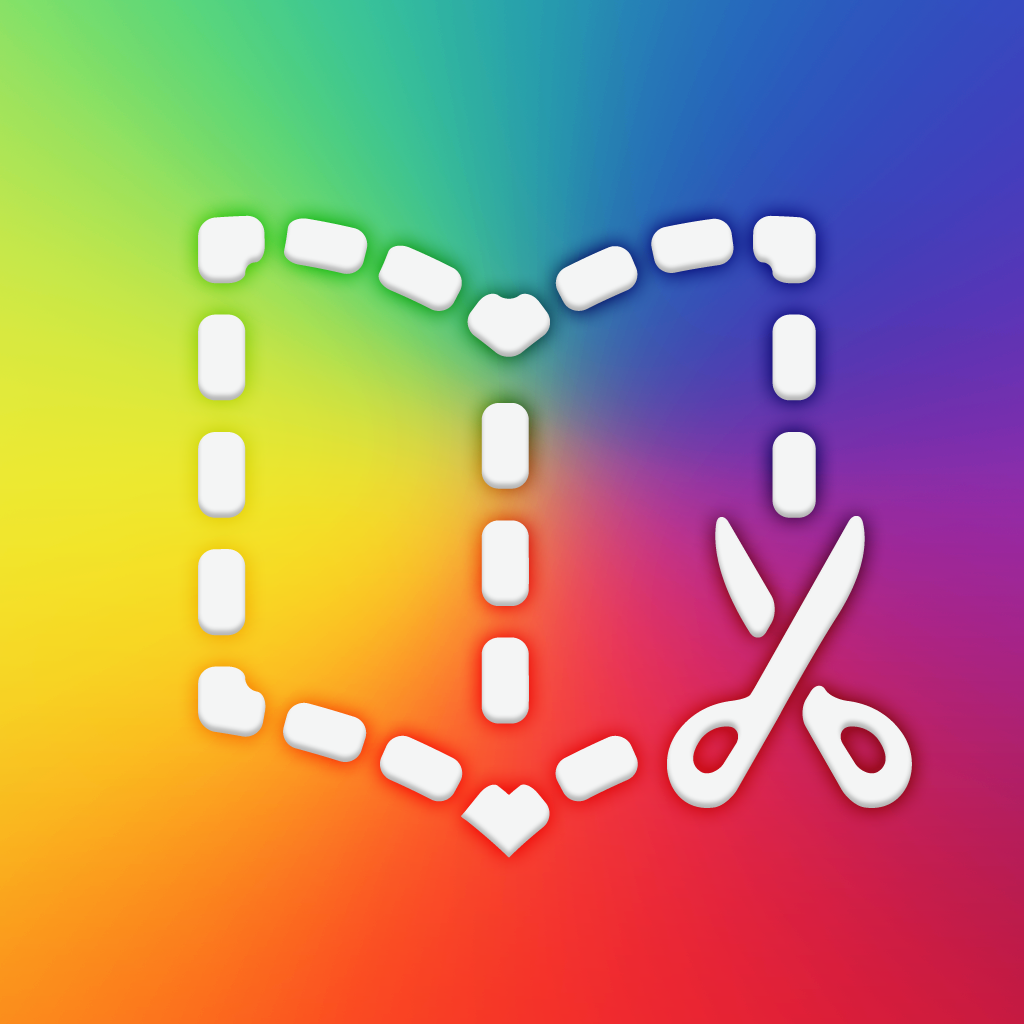 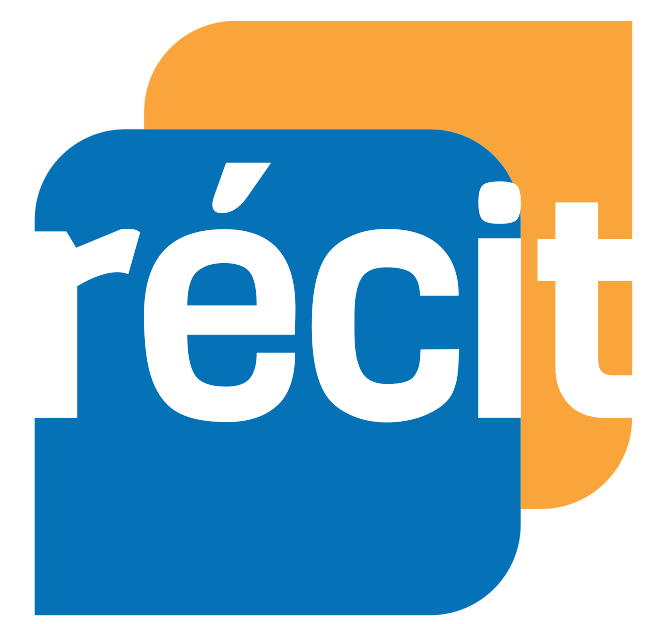 Retour sur l’expérimentation

Document de partage, jour 2

Dîner
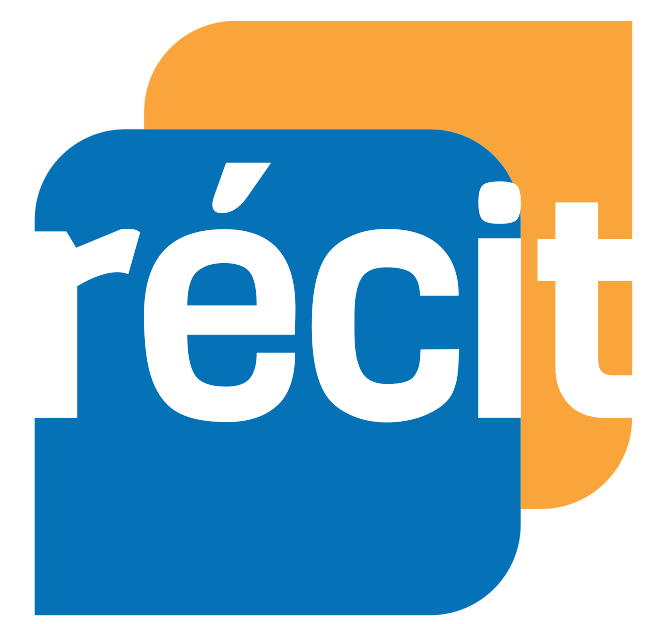 Stations d’apprentissage
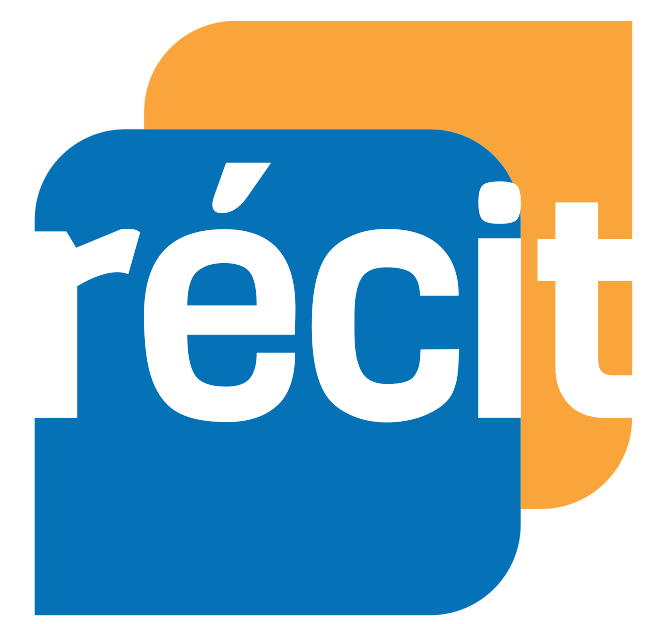 Math : Geoboard, Number Frames, Number Rack, Number Pieces, Pattern Shapes, Number Line

Création : iMovie, Notes, Pages, Keynotes, Clips, Extra : Book creator 

Outils : Horloge, Mesures, Appareil photo, Siri, Dictaphone, AirDrop, Photo Booth, Livres, Plans, Calendrier, Astuces, Centre de contrôle, Écran partagé, Voice over, code QR, Droit d’utilisation des images
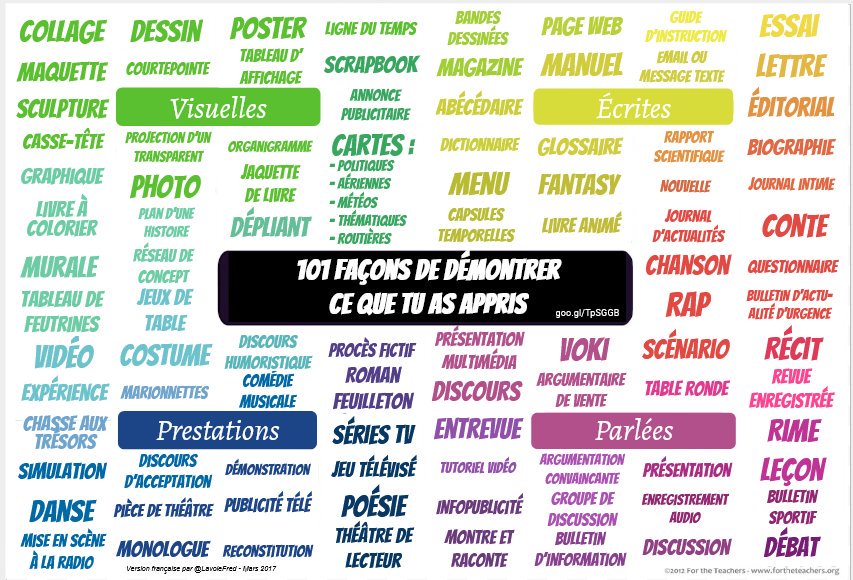 Varier les formats

101 façons de démontrer ce que tu as appris

Source : Tami Hunter, For the Teachers, version française par Frédéric Lavoie, 2017
31
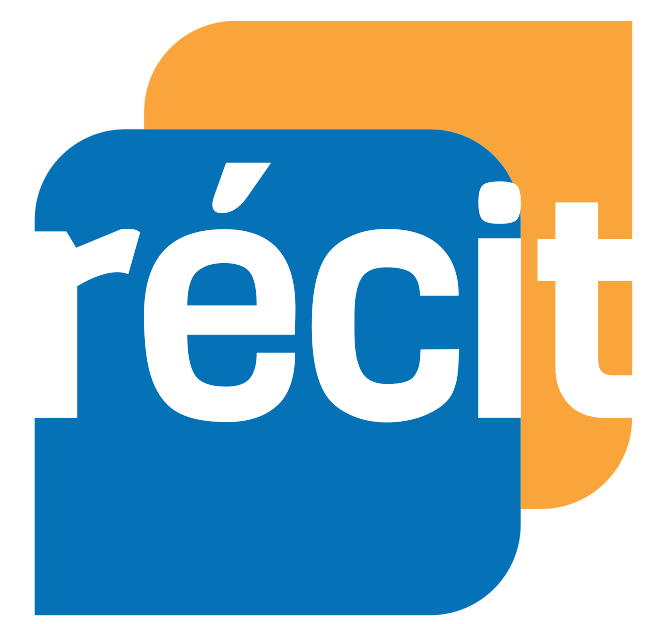 Utiliser les applications du iPad pour
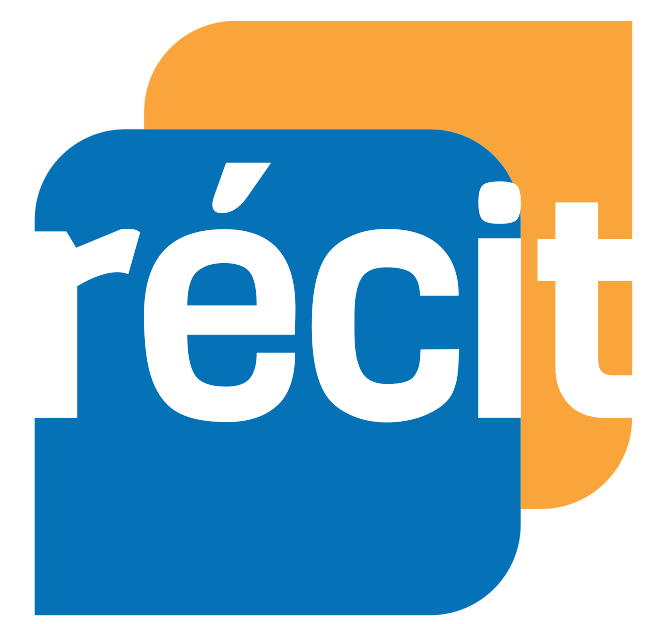 Créer une minuterie de 25 minutes.
Mesurer les dimensions d’un objet et calculer l’aire de cet objet.
Photographier des objets qui démontrent le concept du nombre pair.
Faites apparaître la grille des tiers pour prendre une photo.
Illustrer une fraction et indiquer sa valeur.
Envoyer la production de la fraction ou du nombre pair à un voisin par AirDrop.
Faites une rétroaction orale à la production que vous avez reçue.
Tourner une courte vidéo qui démontre la division 225/5 avec Notes.
Photographier avec un outil qui présente la symétrie ou la répétition d’un motif. 
Aller sur un site que vous utilisez avec vos élèves et faire lire le texte.
Sans utiliser le crayon ou le clavier, envoyer un message à votre voisin avec Siri.
Tourner une vidéo au ralenti d’un objet qui tombe.
Trouver sur Internet un texte et prenez des notes simultanément.
Prenez une photo «à vol d’oiseau» d’un endroit et indiquer le nom de l’endroit.
Défis avec les applications de mathlearningcenter.org 
Produire une affiche animée avec Clips.
Amusez-vous! 				*Inspiré de l’atelier Créativité d’Apple animé Annie Martin
AirDrop
Ressources :
-Tutoriel
Tâches :
1- Sélectionner AirDrop dans le Centre de contrôle
2- Vérifier si vous pouvez partager avec tout le monde
3- Partager une production avec un collègue
4- Accepter le partage
5- Refuser le partage
6- Vérifier dans Photos la production partagée
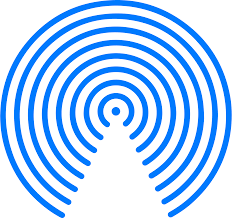 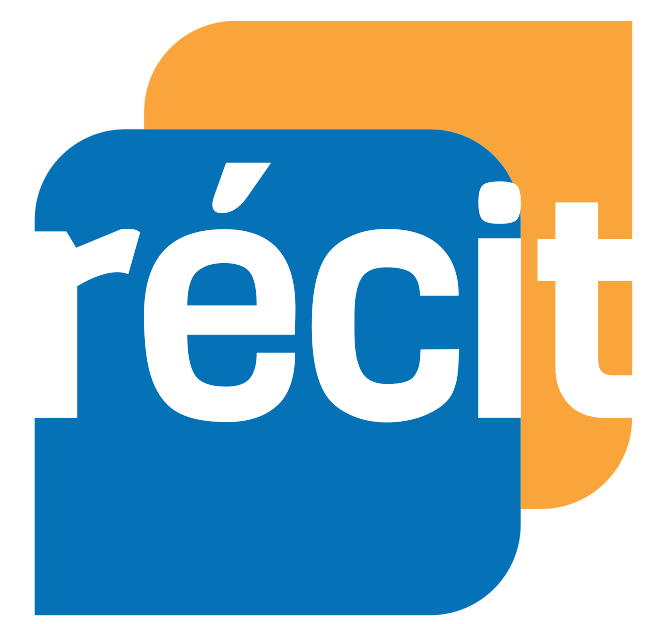 Écran partagé
Ressources :
-Tutoriel
Tâches :
1- Ouvrir la 2e application voulue afin qu’elle soit dans le Dock
2- Ouvrir l’application principale
3- Ouvrir le Dock à partir d’en bas
4- Déposer la 2e application à droite
5- Faites une capture d’écran
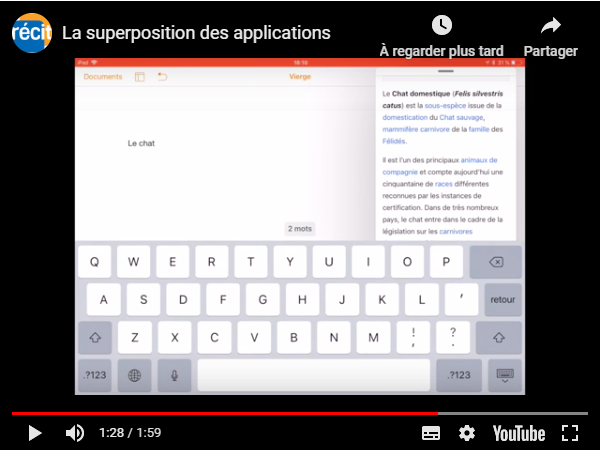 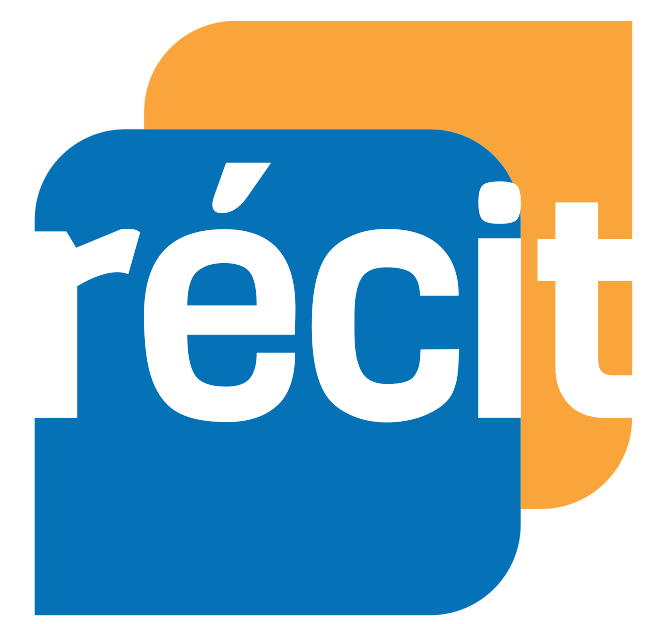 Mesures
Ressources :
-Tutoriel
Tâches :
1- Mesurer une longueur
2- Mesurer automatiquement un rectangle
3- Partager une production
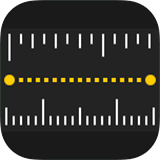 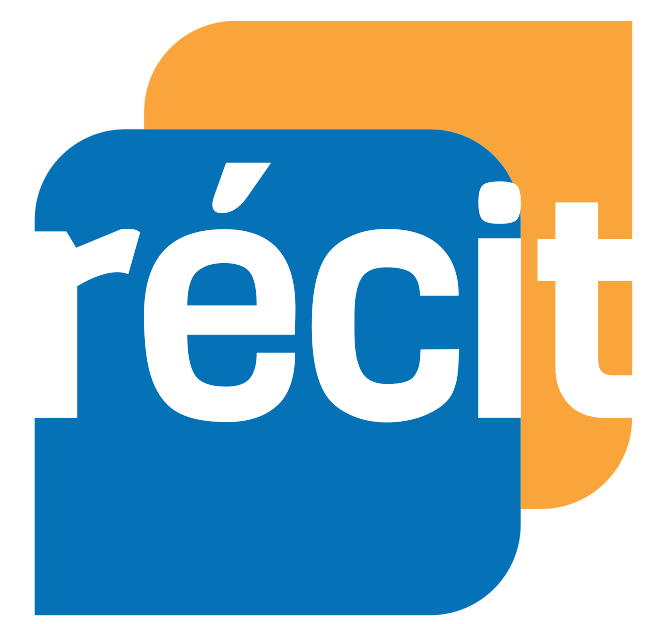 Horloge
Ressources :
-Tutoriel
Tâches :
1- Consulter les fuseaux horaire
2- Régler une alarme
3- Démarrer un chronomètre ou un minuteur
4- Relaxer!
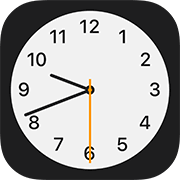 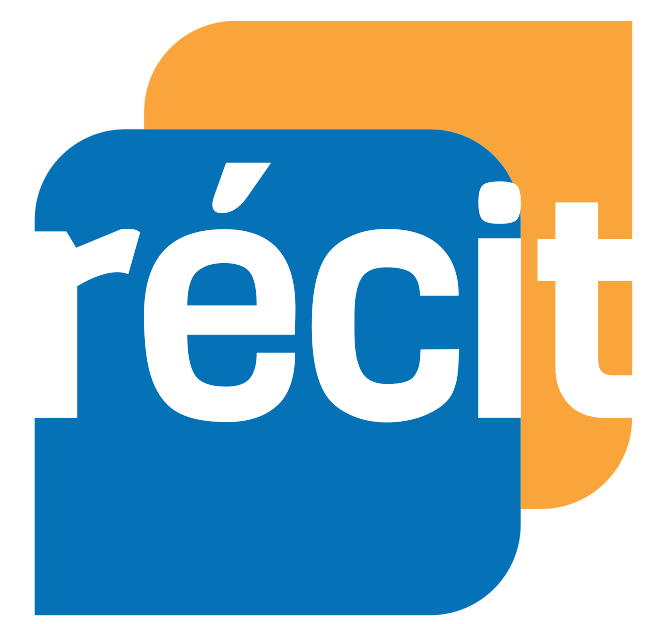 Appareil photo
Ressources :
-Tutoriel
Tâches :
1- Prendre une photo
2- Ajouter la grille des tiers
3- Prendre une photo panoramique
4- Prendre des photos en rafale 
5- Enregistrer une vidéo
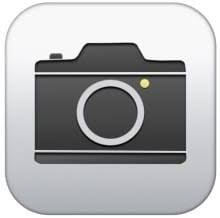 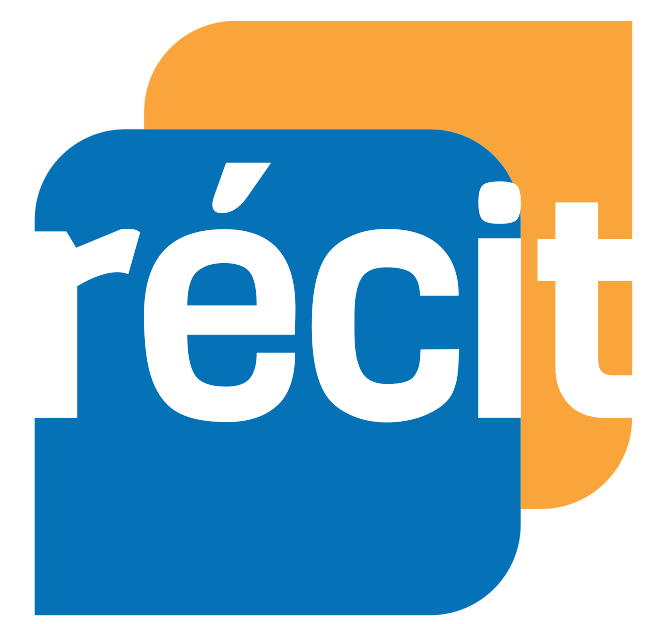 Livres
Ressources :
-Tutoriel
Tâches :
1- Trouver les livres gratuits 
La créativité pour tous :
	Guide l’enseignant
	Jeunes élèves
Photo
Musique
Dessin
Vidéo
2- Consulter un livre 
3- Partager une découverte
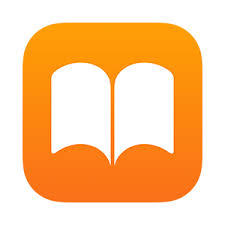 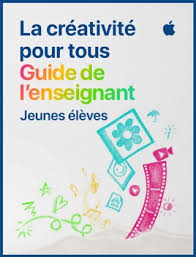 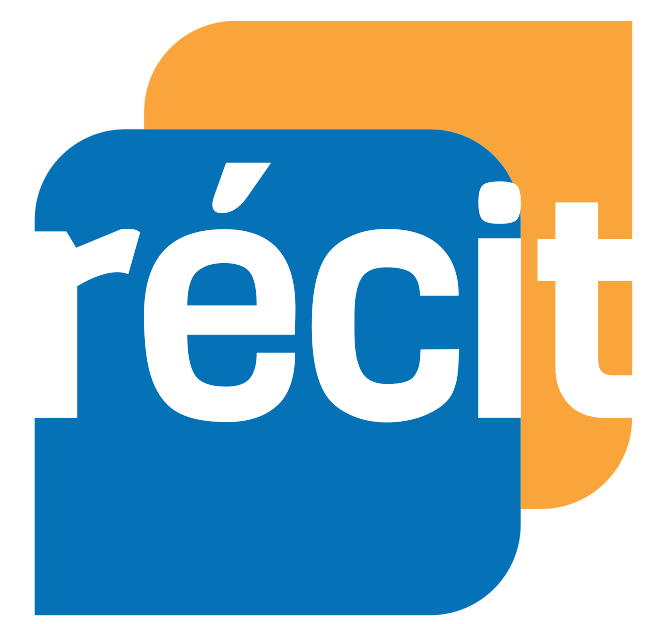 Plans
Ressources :
-Tutoriel
Tâches :
1- Voir une carte
2- Rechercher un lieu, comme votre école
3- Accéder à la vue 360O
4- Obtenir des informations sur un lieu
5- Partager un lieu
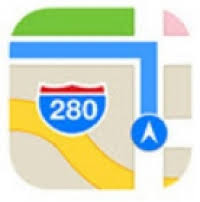 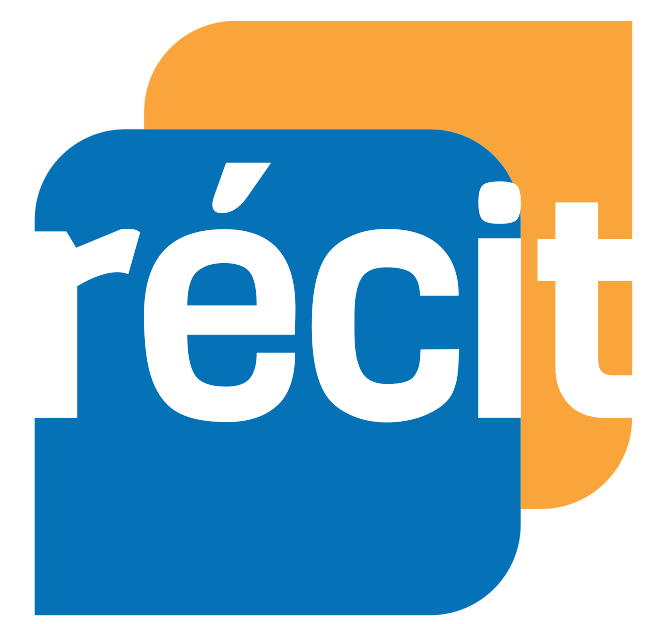 Photo Booth
Ressources :
-Tutoriel
Tâches :
1- Prendre une photo avec l’effet Miroir pour montrer la symétrie
2- Prendre une photo avec l’effet Kadéidoscope pour montrer la répétition d’un dallage
3- Effet thermique lien avec la science
4- Supprimer une photo
5- Partager une photo
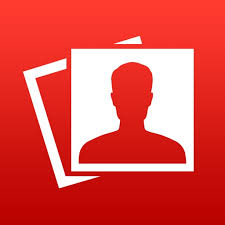 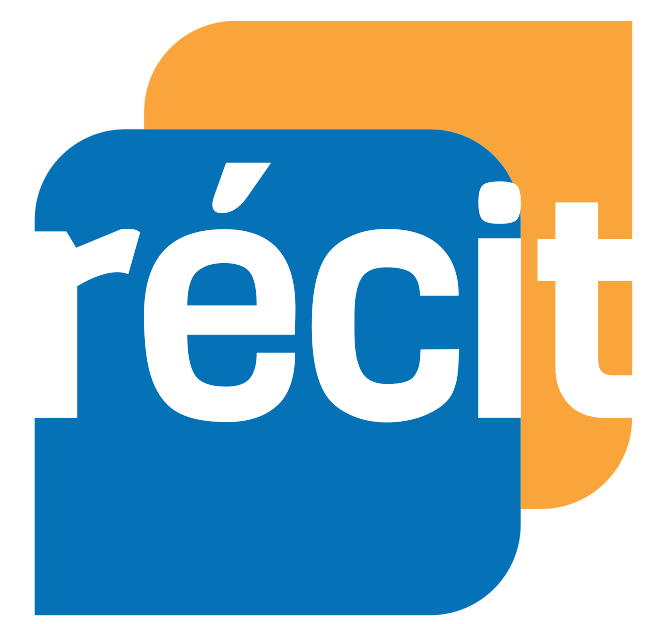 Siri
Ressources :
-Tutoriel
Tâches :
1- Configurer Siri
2- Demander une information à Siri
3- Découvrir les tâches que Siri peut accomplir
4- Partager une découverte
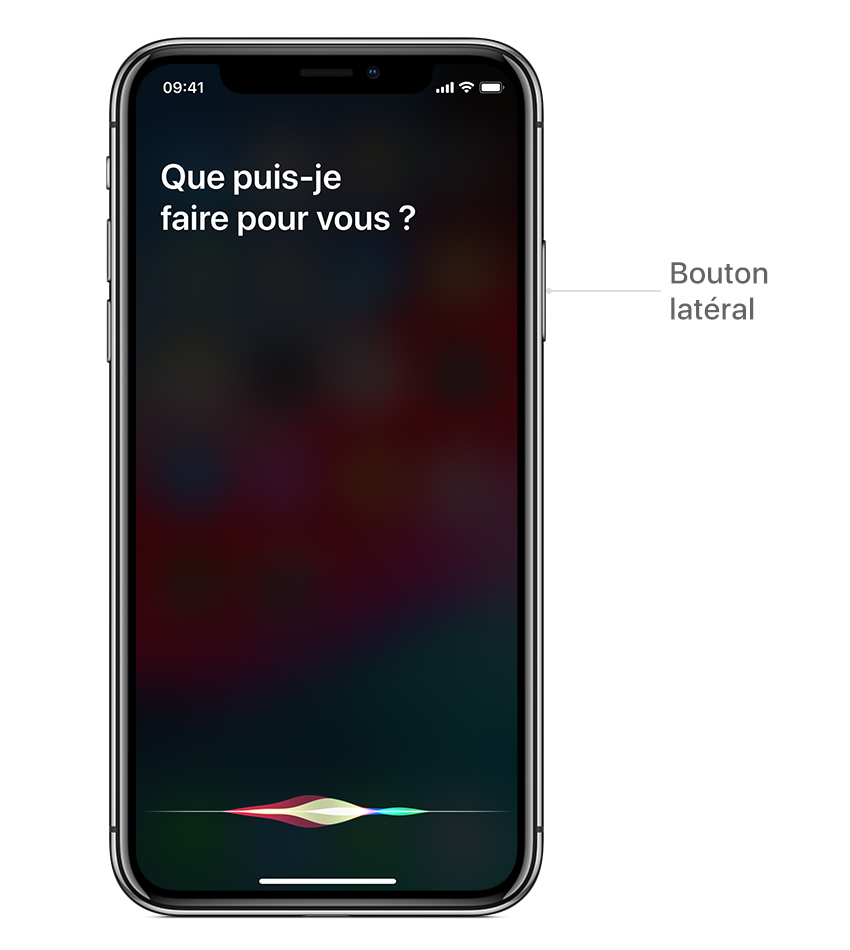 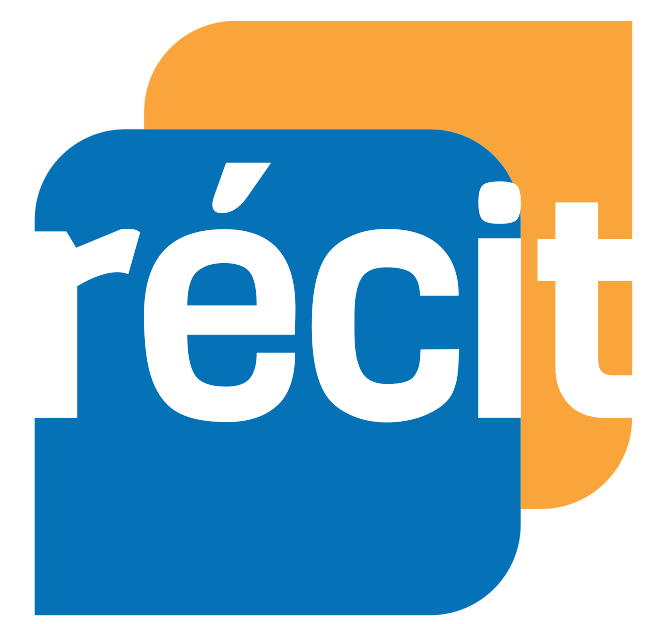 Dictaphone
Ressources :
-Tutoriel
Tâches :
1- Effectuer un enregistrement
2- Lire l’enregistrement
3- Modifier un enregistrement
4- Supprimer 
5- Partager un enregistrement
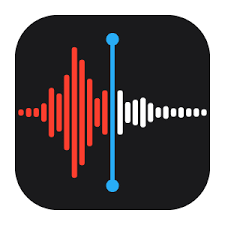 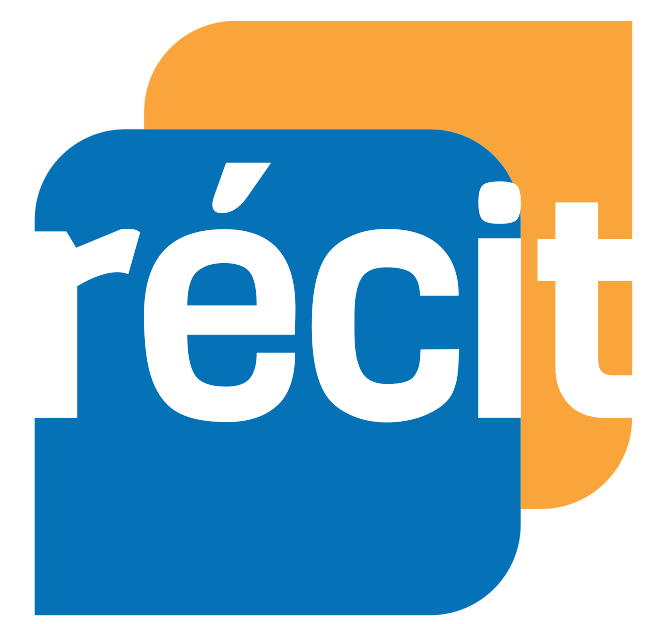 Calendrier
Ressources :
-Tutoriel
Tâches :
1- Ajouter un événement
2- Ajouter une alerte
3- Ajouter une pièce jointe
4- Modifier un événement
5- Supprimer un événement
6- Utiliser Siri pour ajouter un événement
7- Partager un événement à un collègue
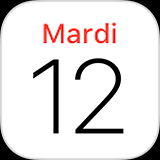 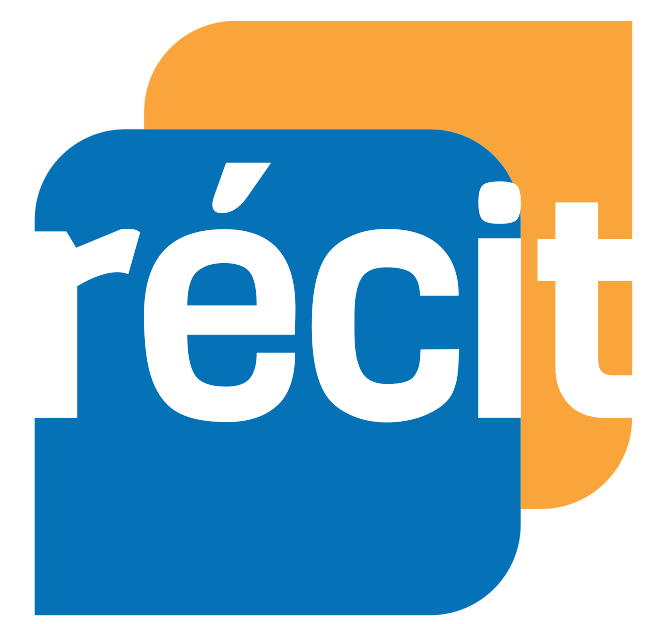 Astuces
Ressources :
-Tutoriel
Tâches :
1- Consulter l’application Astuces
2- Activer, si désiré, pour recevoir les notifications
3- Noter une astuce que vous pourrez partager
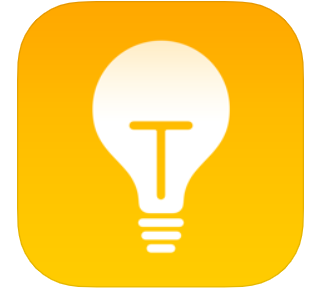 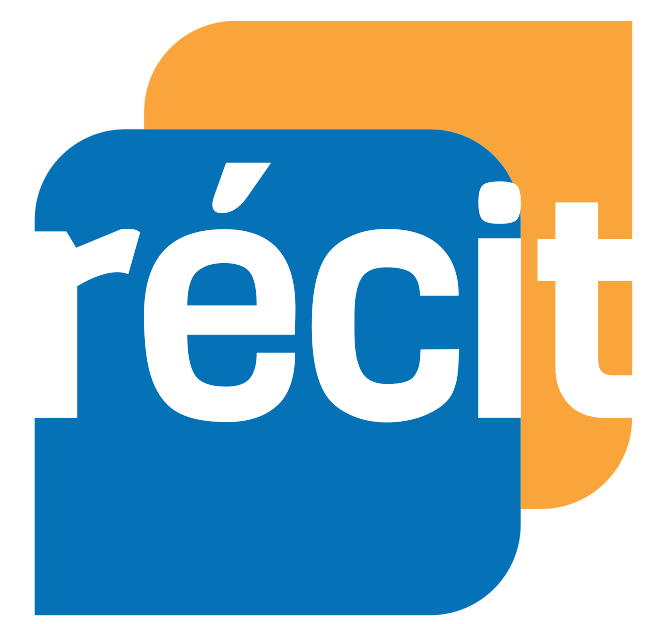 Centre de contrôle
Ressources :
-Tutoriel
Tâches :
1- Ouvrir
2- Fermer
3- Personnaliser en ajoutant une application
4- Essayer l’enregistrement de l’écran
5- Partager une production
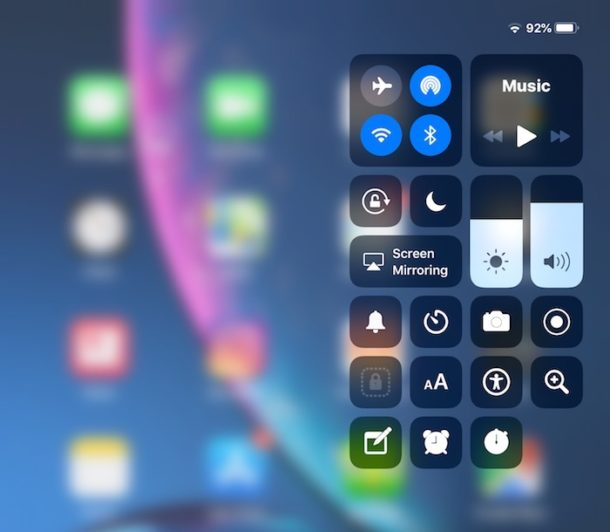 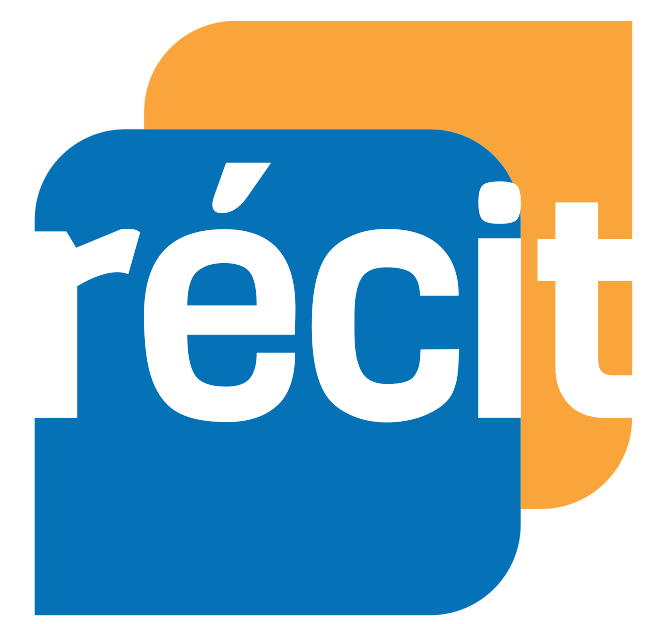 Application Oh!
Application :
-http://ludocube.fr/game/oh/play/
Extrait du livre de Caroline :
https://drive.google.com/open?id=1baa5G5ycANjxuju74dxdUtTi4uDxLYhv

Livre : Oh! Mon chapeau https://www.babelio.com/livres/Rigaud-Oh-mon-chapeau-/655250
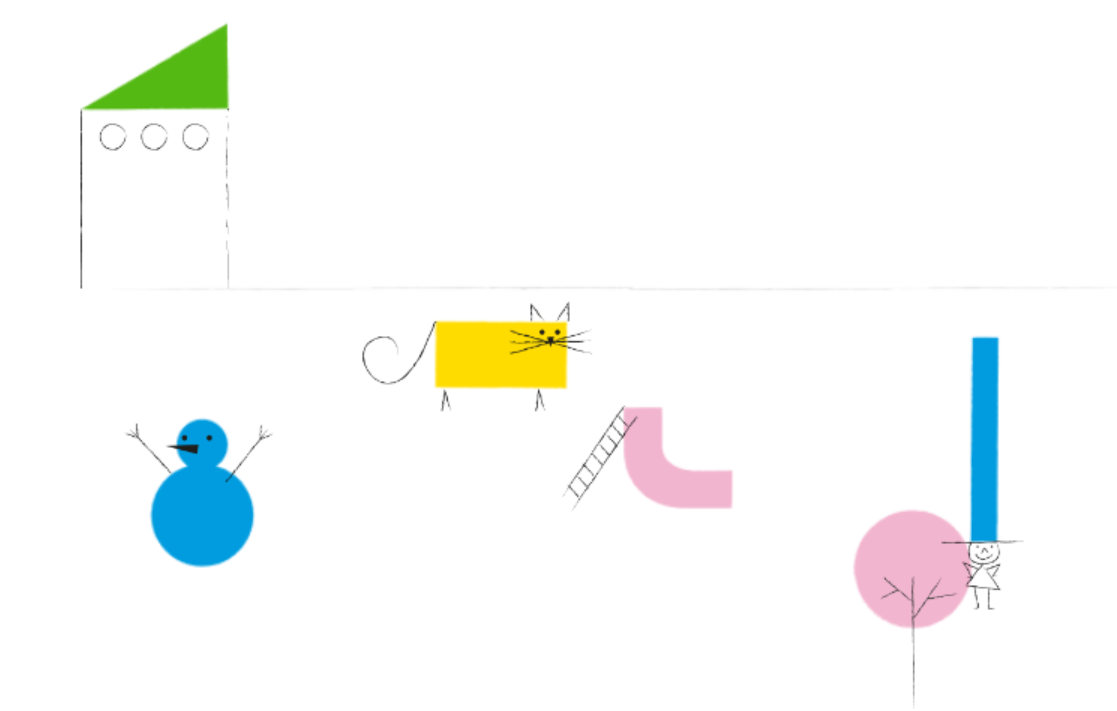 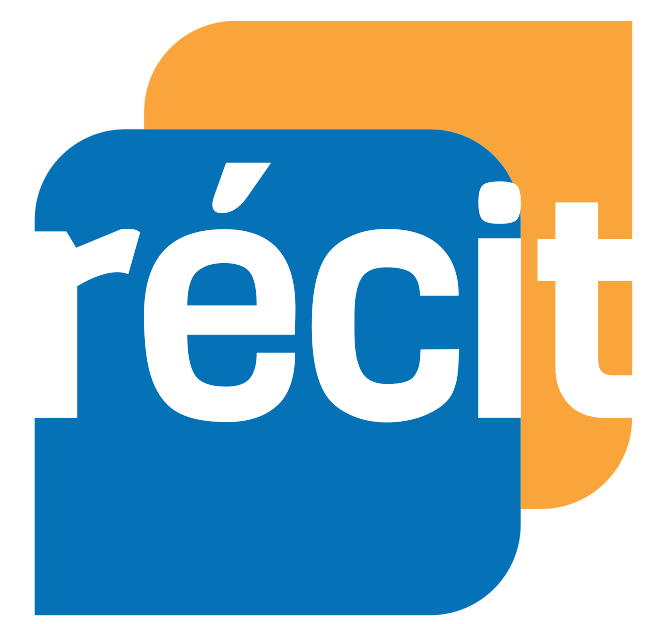 Breakout, Escape Game, jeu d’évasion
Lien vers une présentation
Lien vers le Padlet de ressources
Quoi ? 
Un jeu d’évasion à saveur pédagogique;
Pourquoi? 
Comment?
-Classique avec cadenas
-Numérique
-Matériel
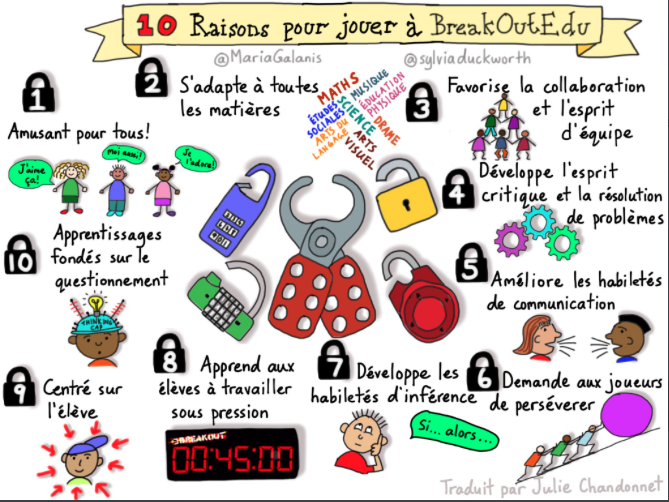 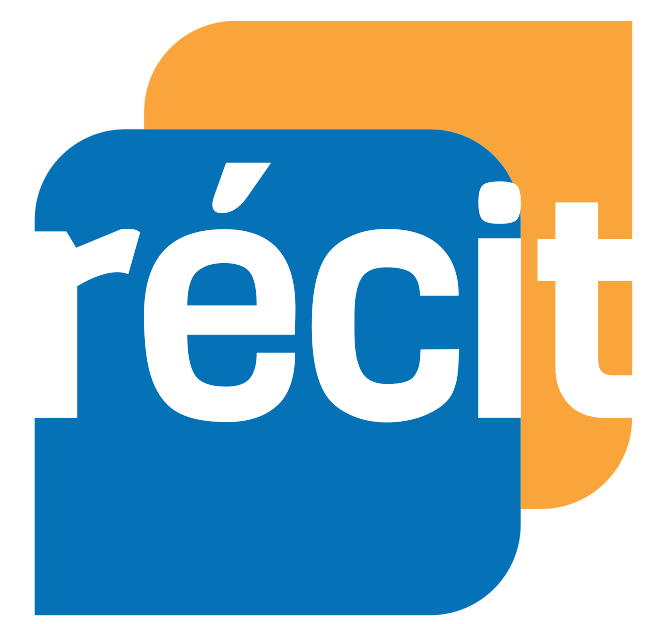 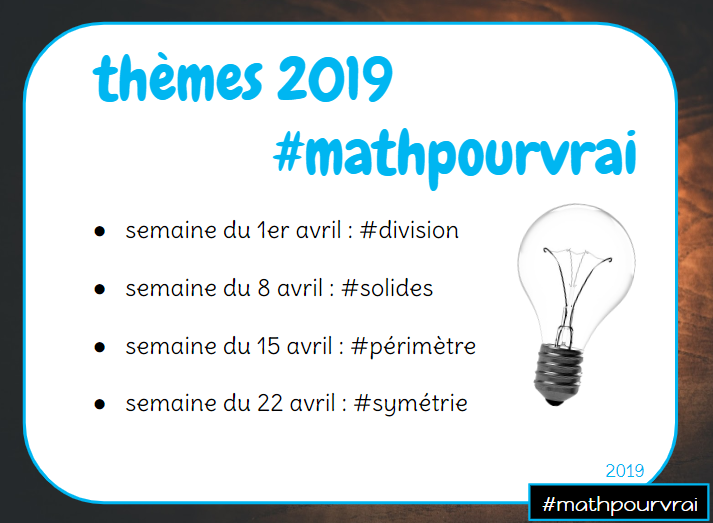 Twitter #Mathspourvrai
Tweeter un problème
Résoudre un problème d’une autre classe
un mois au printemps
4 thèmes, un par semaine
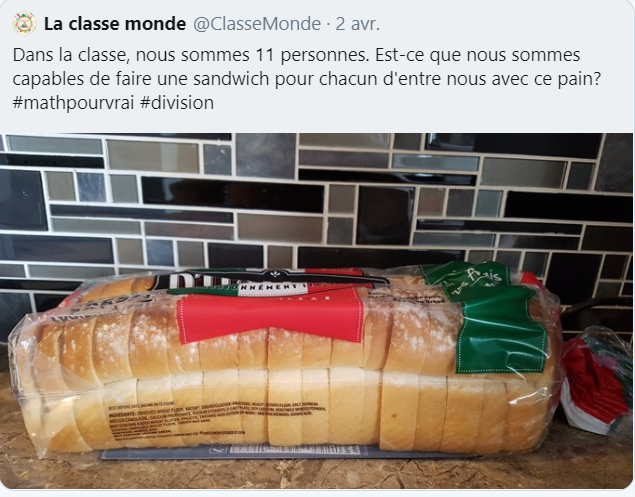 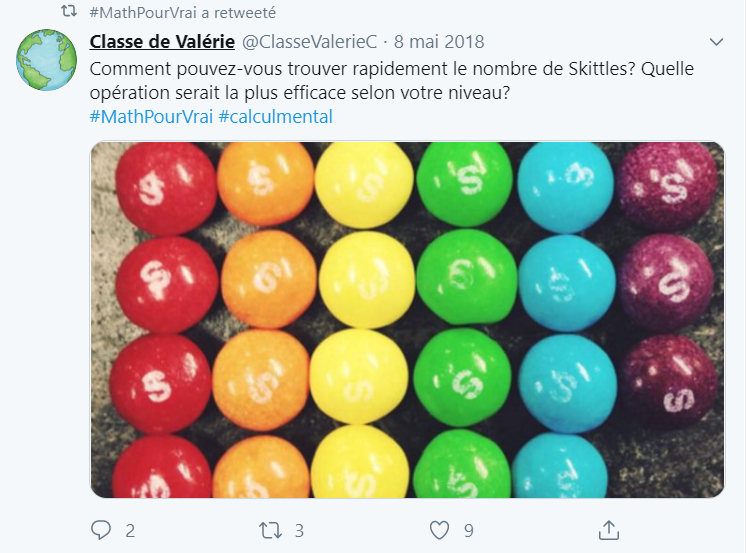 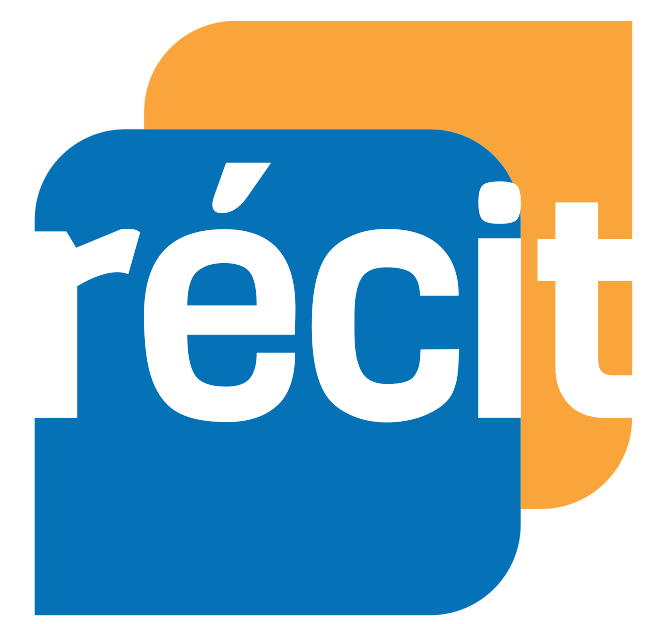 QELI
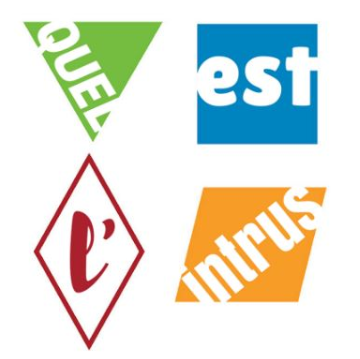 Lien vers le site en français
Lien vers le site en anglais
Quoi? Quel est l’intrus?
Pourquoi? 
Comment?
Autres ressources de la CSDM
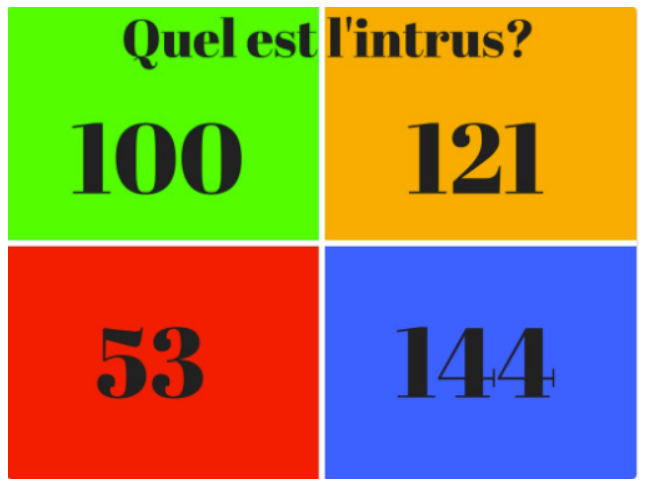 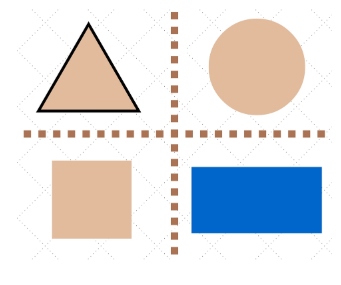 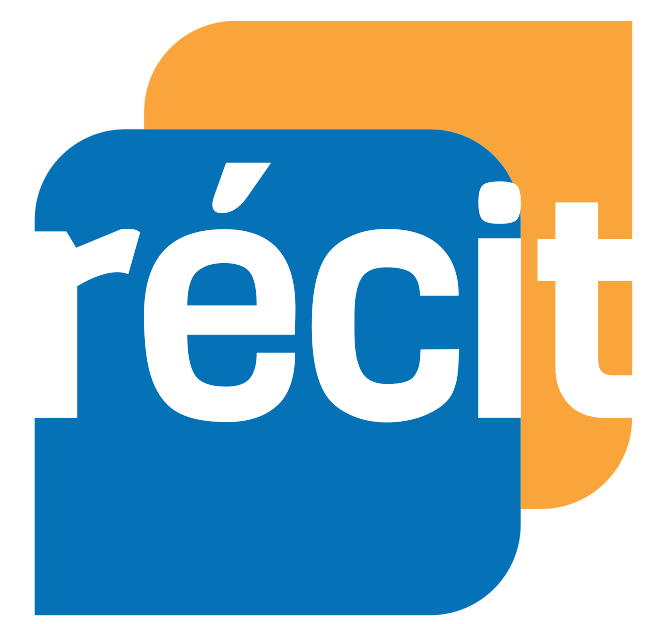 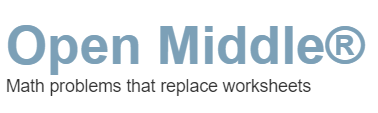 Open Middle
Lien vers le site (français disponible)
Quoi? 
un «début fermé» signifiant qu’ils commencent tous par le même problème initial.
une «fin fermée» signifiant qu’ils finissent tous par la même réponse.
un «milieu ouvert» signifiant qu’il existe plusieurs façons d’aborder et de résoudre le problème.
Pourquoi? 
Comment?
Exemples de réponse
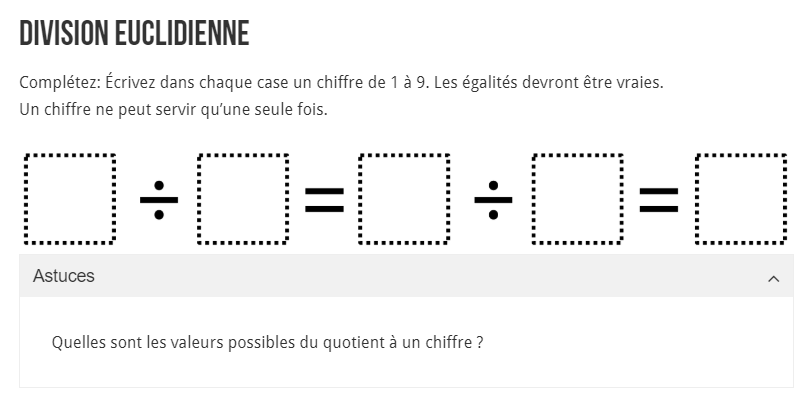 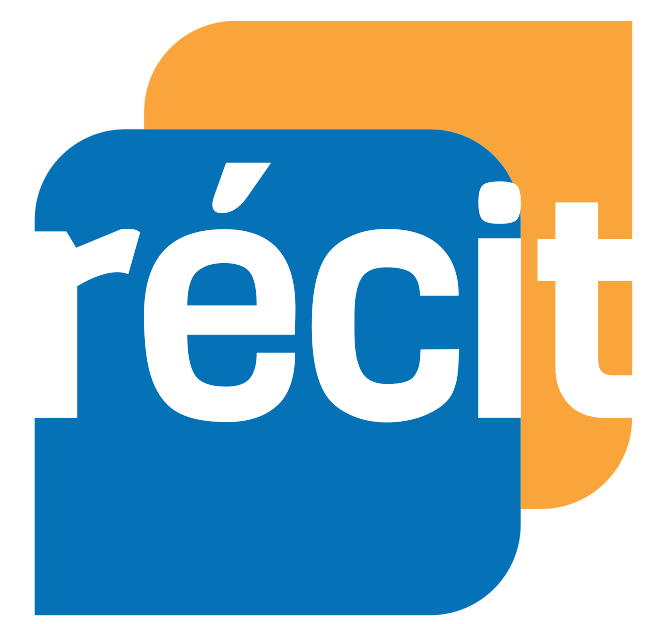 20 min!
C’est le temps de prendre une photo ou de tourner une vidéo, si ce n’est pas encore fait!
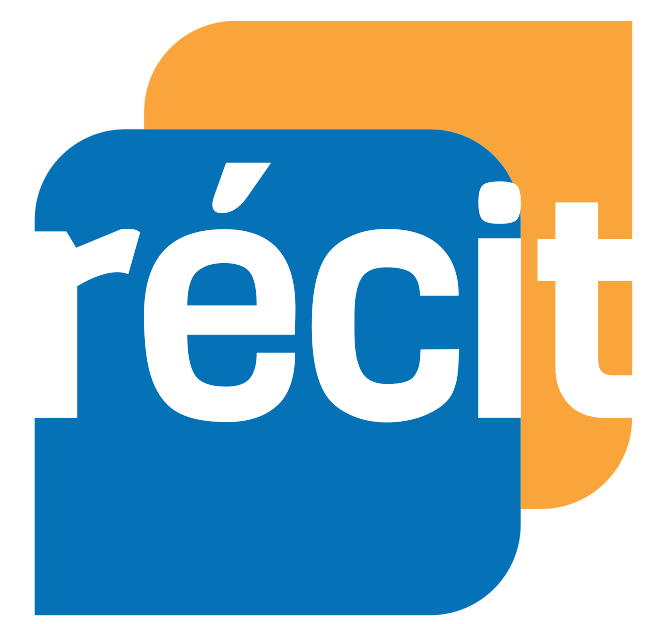 Retour sur l’expérimentation

Document de partage
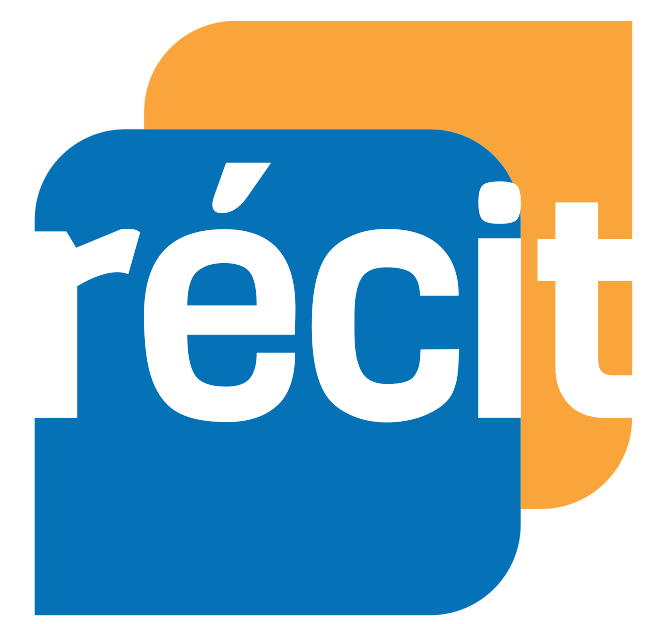 Des questions qui reviennent

-Téléchargement des applications
-Choix d’applications gratuites
-Utilisation des apps incluses
-Partage des productions
-Présenter le iPad avec le TNI
-Livres La créativité pour tous : Dessin, Musique, Vidéos et Photo
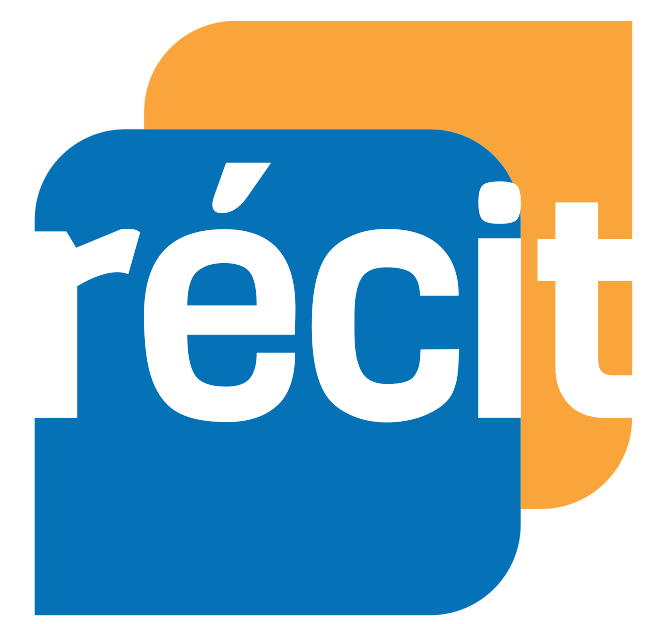 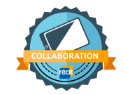 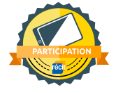 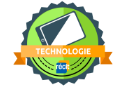 Lien sur Campus Récit
Appropriation pédagogique de la tablette iPad
Fonctions d’aide à l’organisation du temps et des ressources intégrées iPad
Autoformations sur le Campus Récit
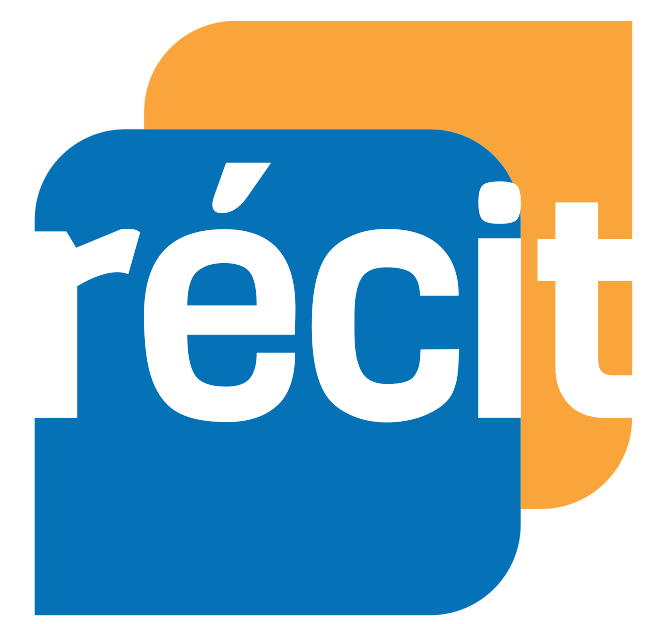 Merci!
Techniques des petits pas, s’approprier l’outil personnellement 
Des questions?
Vous pouvez me joindre 
sonya.fiset@recitmst.qc.ca
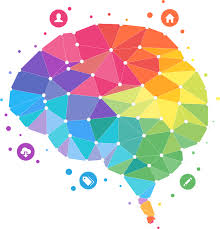 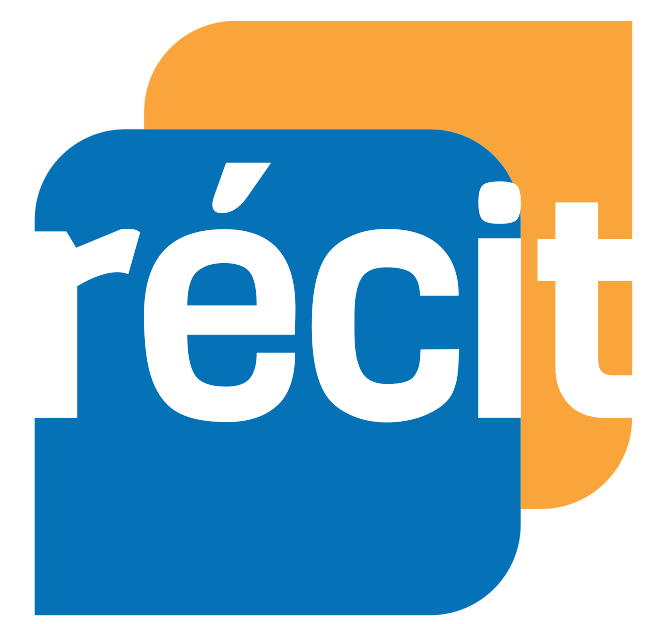 Des ressources :
Geoboard	
https://itunes.apple.com/us/app/geoboard-by-the-math-learning-center/id519896952?mt=8
Number Rack	https://itunes.apple.com/ca/app/number-rack-by-the-math-learning-center/id496057949?l=fr&mt=8
Number Pieces	https://itunes.apple.com/ca/app/number-pieces-basic-by-the-math-learning-center/id611452042?l=fr&mt=8
Pattern Shapes	https://itunes.apple.com/ca/app/pattern-shapes-by-the-math-learning-center/id908511013?l=fr&mt=8
Fractions	https://itunes.apple.com/ca/app/fractions-by-the-math-learning-center/id1114674604?l=fr&mt=8
Number Line	https://itunes.apple.com/ca/app/number-line-by-the-math-learning-center/id751816884?l=fr&mt=8
Number Frames https://itunes.apple.com/us/app/number-frames-by-the-math-learning-center/id873198123?mt=8
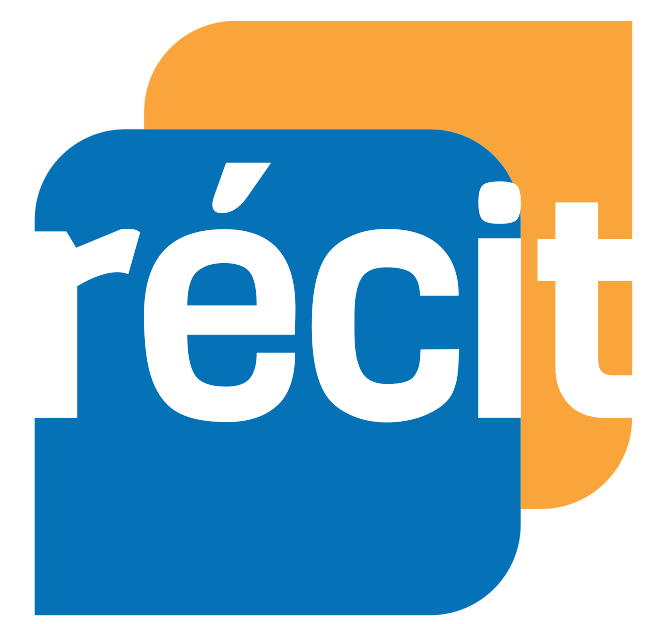